Jets for non-jet people
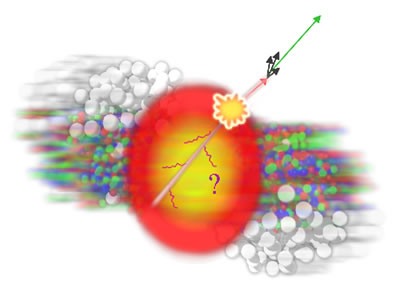 Christine Nattrass
University of Tennessee, Knoxville
Acknowledgements
The following people contributed ideas and/or slides, but of course I take full responsibility for anything you don’t like:
  Rosi Reed, Megan Connors, Sevil Salur
  Abhijit Majumder, Raghav Kunnawalkam Elayavalli  Marta Verweij, Laura Havener
  Austin Schmier, Charles Hughes, Will Witt
What do I want to learn?The cartoon picture
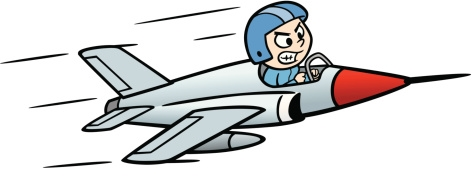 Probing the Quark Gluon Plasma
Medium
Probe
Detector
Want a probe which traveled through the collision
QGP is very short-lived (~1-10 fm/c) → 
	cannot use an external probe
Probes of the Quark Gluon Plasma
Want a probe which traveled through the medium
QGP is short lived → need a probe created in the collision
nucleus
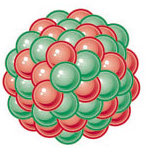 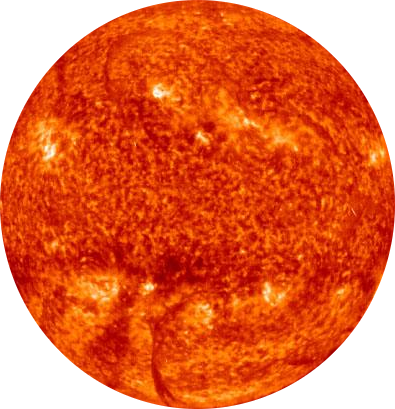 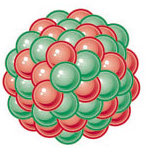 nucleus
Probes of the Quark Gluon Plasma
Want a probe which traveled through the medium
QGP is short lived → need a probe created in the collisionWe expect the medium to be dense → absorb/modify probe
nucleus
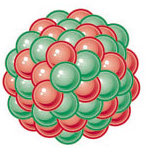 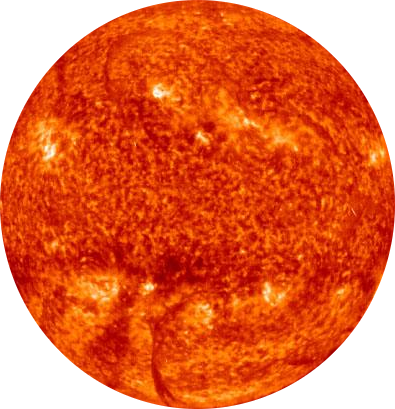 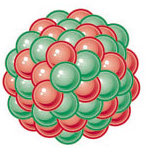 nucleus
Probes of the Quark Gluon Plasma
ATLAS
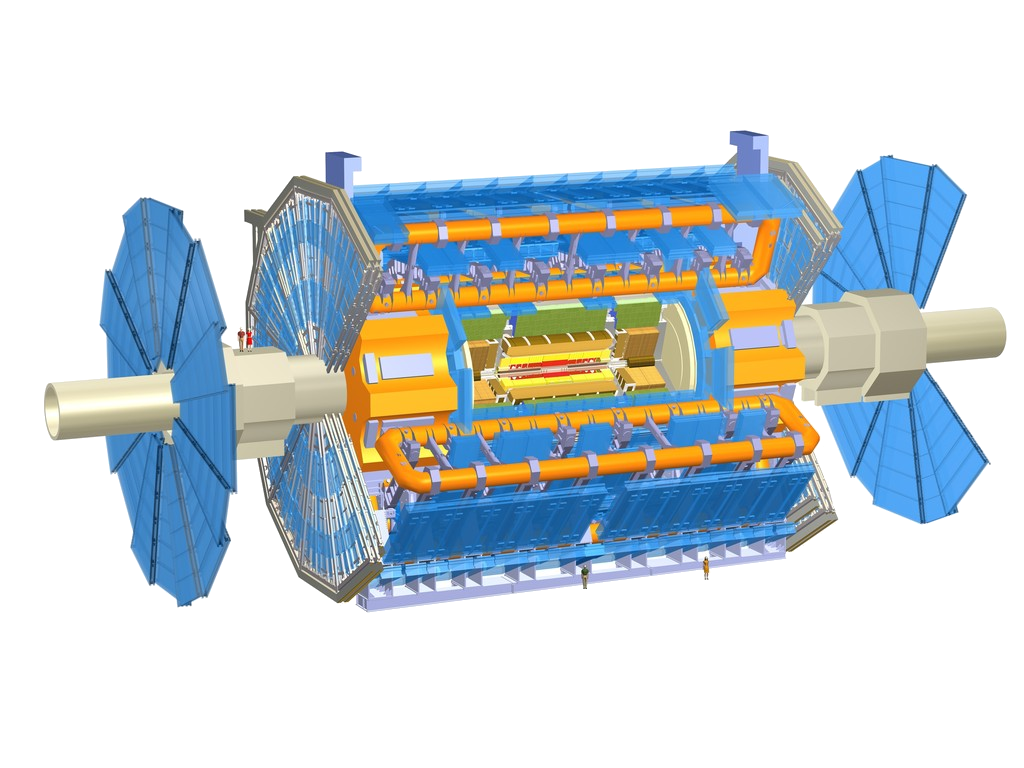 nucleus
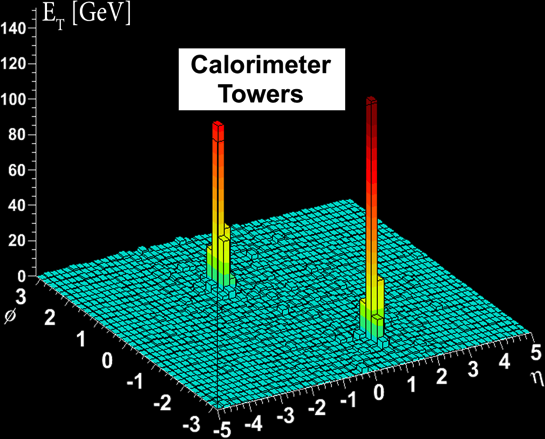 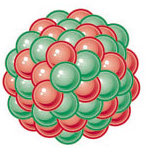 Phys.Rev.Lett. 105 (2010) 252303
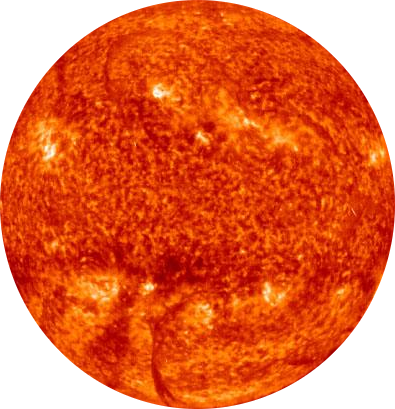 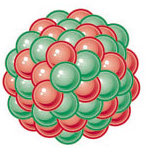 nucleus
Probes of the Quark Gluon Plasma
ATLAS
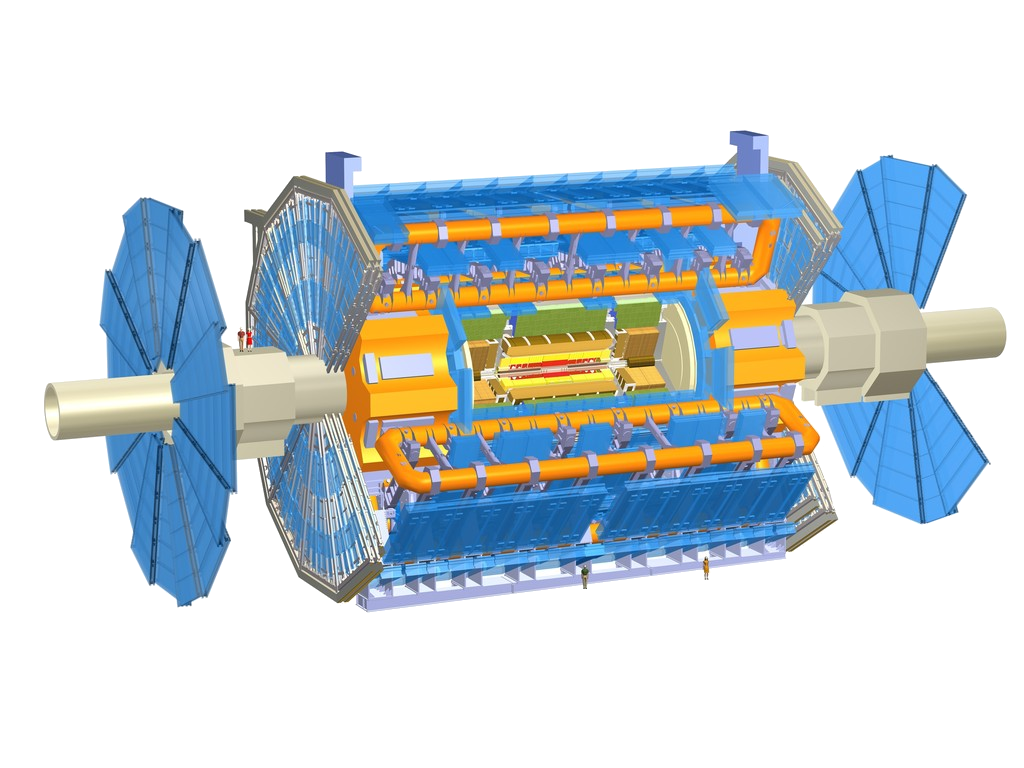 Phys.Rev.Lett. 105 (2010) 252303
nucleus
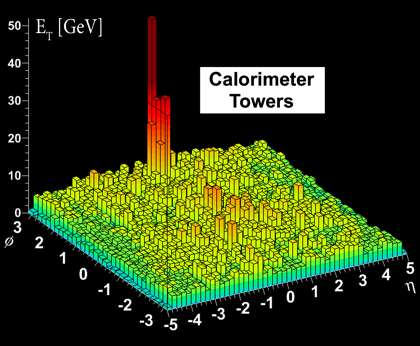 Phys.Rev.Lett. 105 (2010) 252303
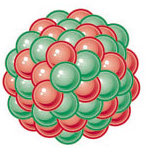 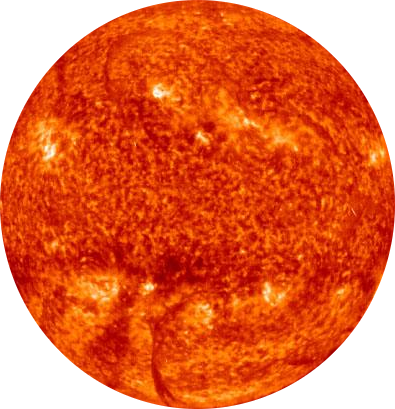 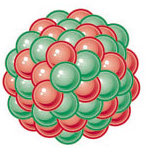 nucleus
What am I measuring?Definition of a jet
Theory
Factorization theorem
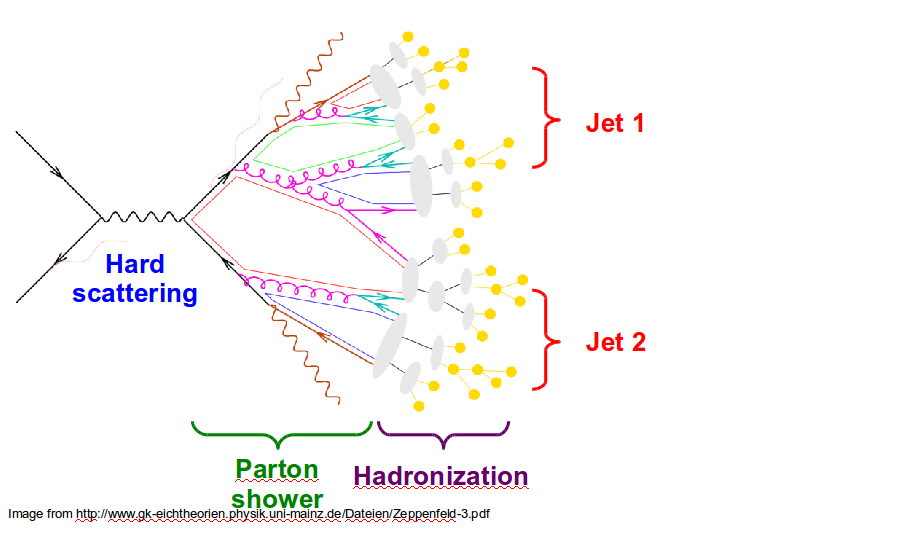 perturbative
fragmentation
Assumption: Parton distribution functions, perturbative cross section, fragmentation function factorize
What people really mean by “perturbatively calculable”
D and f are explicitly non-perturbative!
D is for parton c → hadron hNot what is experimentally measured
Most theories for jet quenching modify fragmentation function D
a
b
Jet finders
What is a jet?
What is a jet?
A measurement of a jet is a measurement of a parton.
What is a jet?
A measurement of a jet is a measurement of a parton.
What is a jet?
p+p  dijet
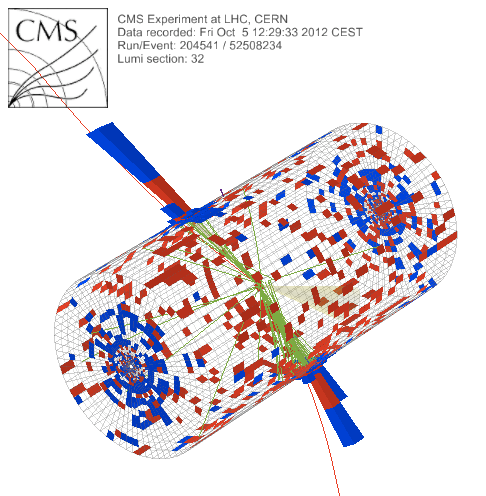 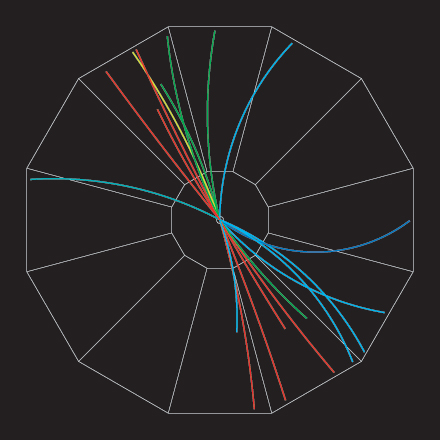 Beam pipe
What is a jet?
p+p  dijet
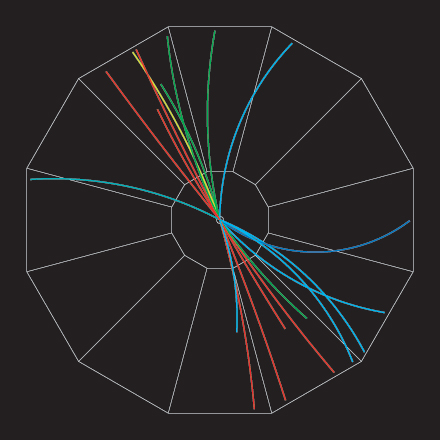 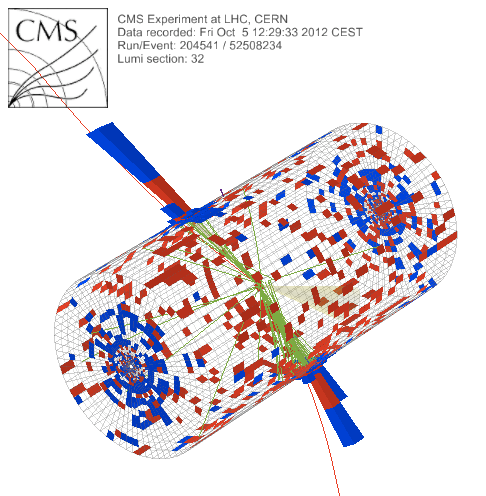 Beam pipe
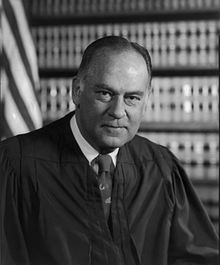 “I know it when I see it”
US Supreme Court Justice Potter Stewart, Jacobellis v. Ohio
Jet finding algorithms
Tracks
Jet finding algorithm
Jet candidates
Clusters
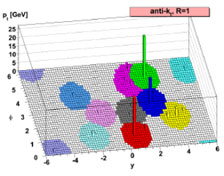 Particles
Any list of objects works as input
Use the same algorithm on theory & experiment
Output only as good as input
M. Cacciari, G. P. Salam, G.Soyez, JHEP 0804:063,2008
in pp collisions
Jet finding
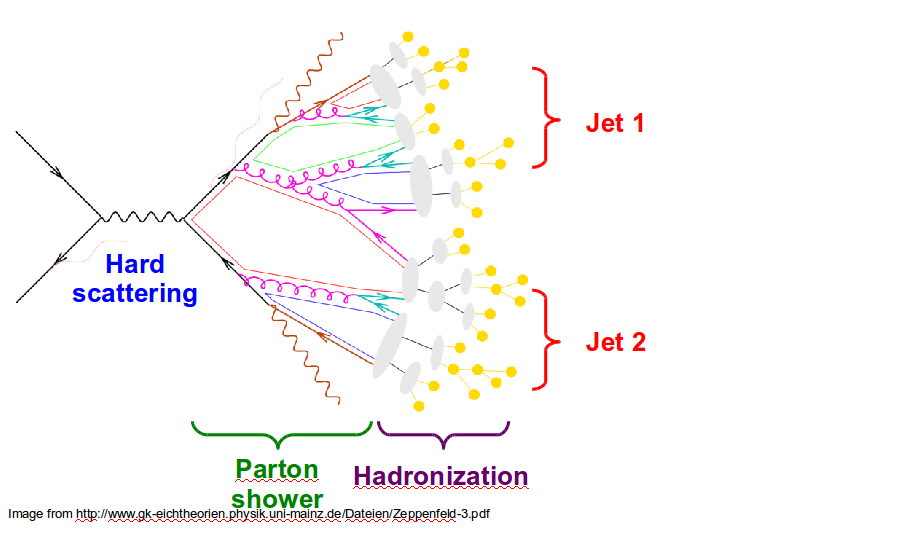 Jet finder: groups final state particles into jet candidates
Anti-kT algorithmJHEP 0804 (2008) 063 [arXiv:0802.1189]
Depends on hadronization
Ideally
Infrared safe
Colinear safe
Snowmass Accord:  Theoretical calculations and experimental measurements should use the same jet finding algorithm.  Otherwise they will not be comparable.
Jets in principle
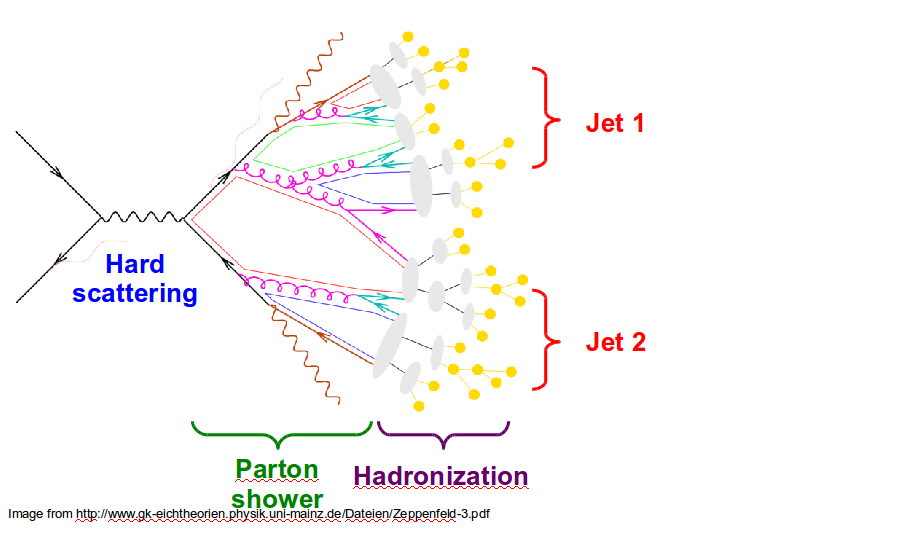 Jet measures partons
Hadronic degrees of freedom are integrated out
Algorithms are infrared and colinear safe
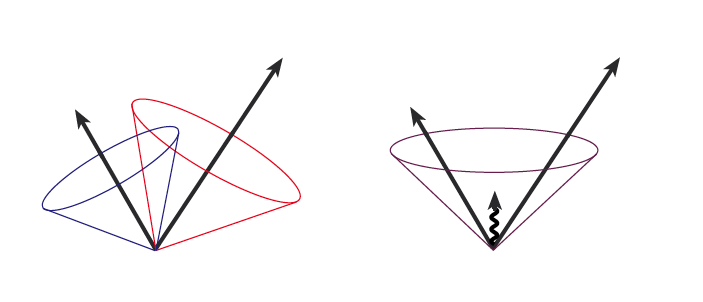 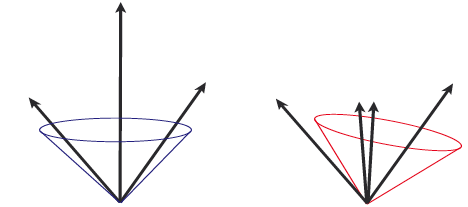 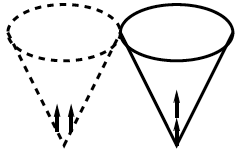 BAD: 2 jets are merged in one
OK
kT jet finding algorithm
Particles, clusters
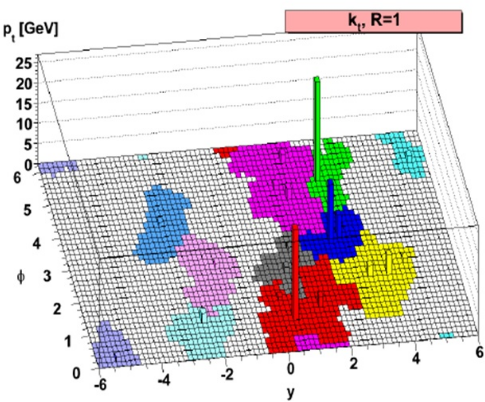 kT algorithm
For all i,j calculate: 
Combine smallest dij.If diB smallest, diB→ jet
Repeat until no particles left
Jet candidates
anti-kT jet finding algorithm
Particles, clusters
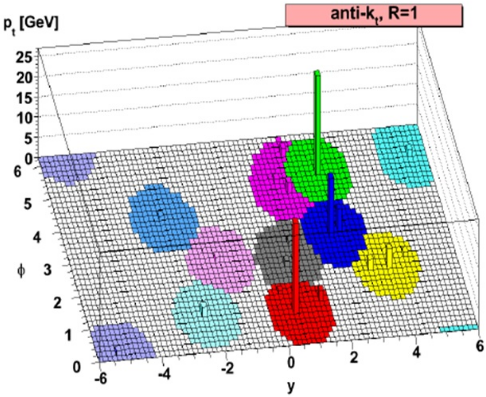 kT algorithm
For all i,j calculate: 
Combine smallest dij.If diB smallest, diB→ jet
Repeat until no particles left
Jet candidates
Cambridge/Aachen jet finding algorithm
Particles, clusters
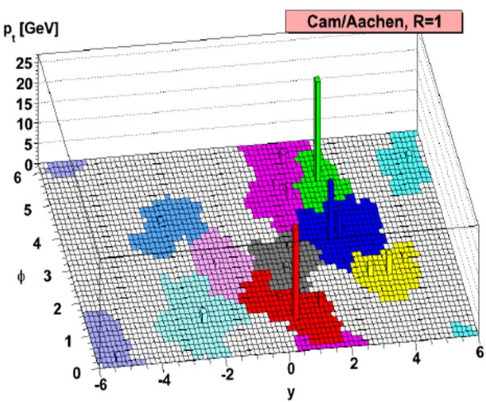 kT algorithm
For all i,j calculate: 
Combine smallest dij.If diB smallest, diB→ jet
Repeat until no particles left
Jet candidates
A jet is what a jet finder finds.
<footer>
Jet cross-section in pp√s = 2.76 TeV, R = 0.2 Inclusive
arXiv:1301.3475
PLB: 10.1016/j.physletb.2013.04.026
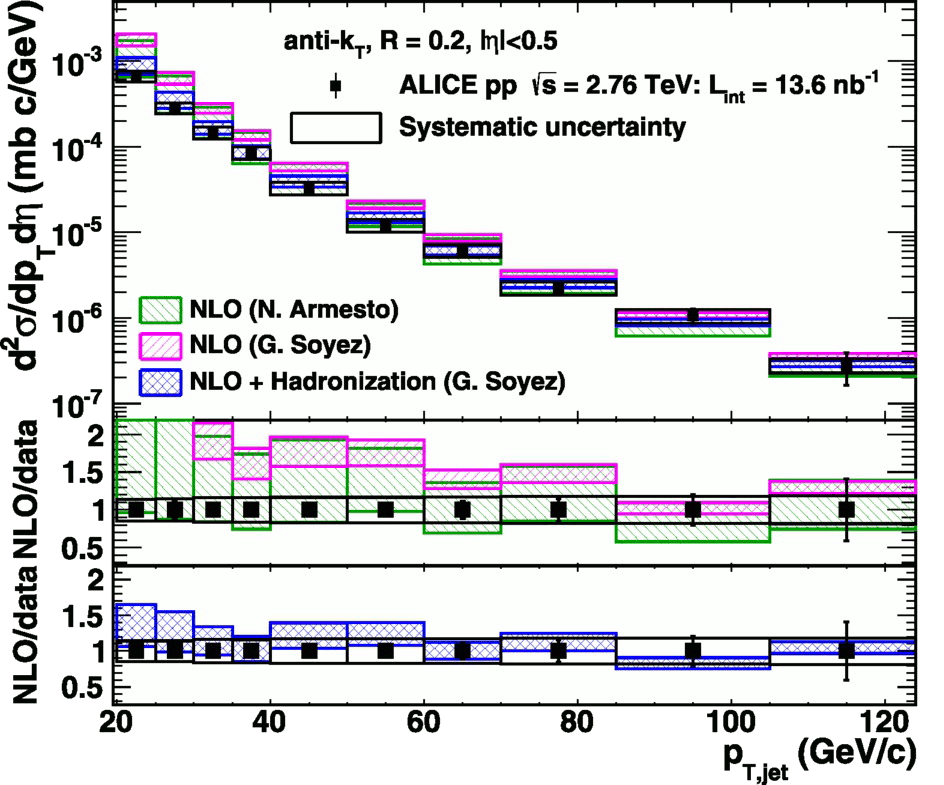 Green and magenta bands: NLO on Parton level
Blue band: NLO + hadronization
Hadronization calculations necessary to describe data
[Speaker Notes: ----- Meeting Notes (6/24/13 16:47) -----
PRB -> PLB
Mention lack of bias
Make Large figure]
<footer>
Jet ratios in pp√s = 2.76 TeV, R = 0.2, 0.4 Inclusive
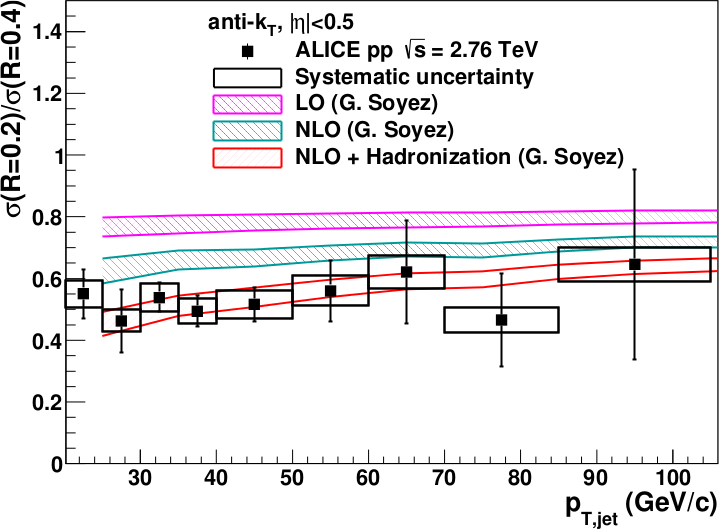 arXiv:1301.3475
PLB: 10.1016/j.physletb.2013.04.026
Data and NLO+ hadronization calculations agree well
[Speaker Notes: ----- Meeting Notes (6/24/13 16:47) -----
PRB -> PLB
mention ratio]
Mini-summary
Tracks
Jet finding algorithm
Jet candidates
Clusters
Particles
Jets are not partons
Good jet finders:
Infrared and colinear safe
kT, anti-kT, Cambridge/Aachen, SISCone
Jet is defined by jet finder, its parameters
PDFs, fragmentation functions non-perturbative→ all jet measurements sensitive to somewhat non-perturbative effects
Good agreement between theory and experiment
Jets in A+A collisionsWhat assumptions am I making?
p+p vs A+A
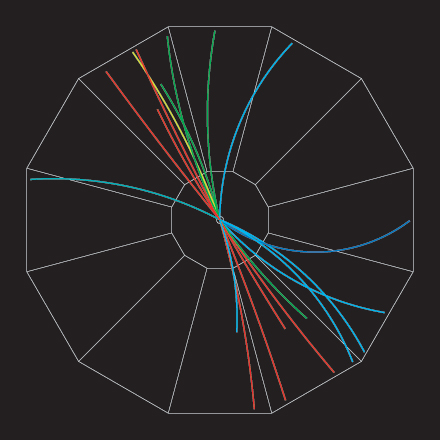 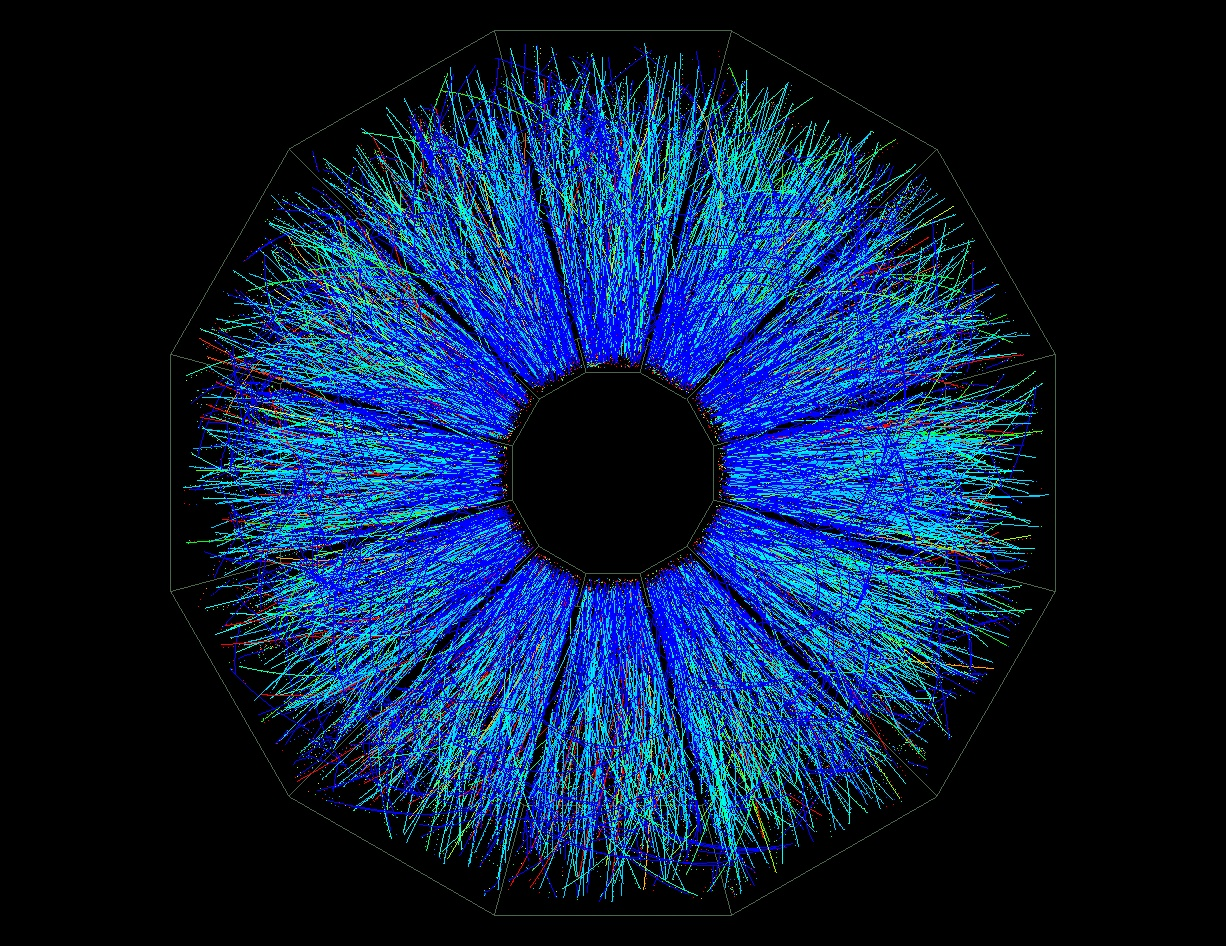 p+p di-jet event in STAR
Central Au+Au collision in STAR
Signal vs Background: The standard paradigm
Background
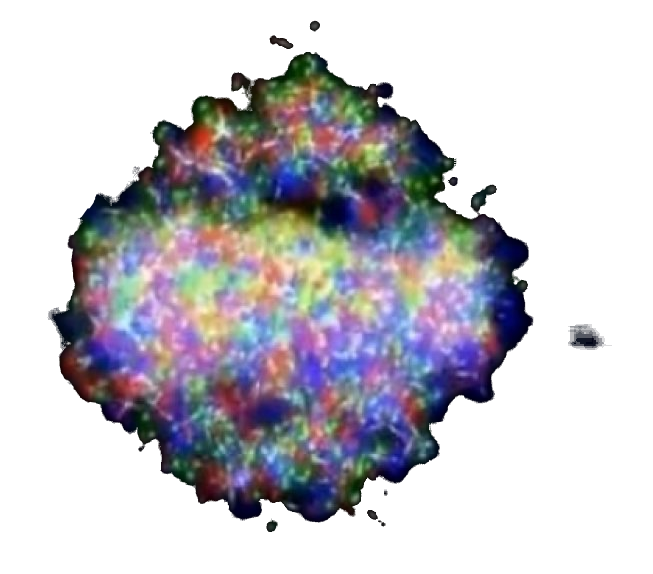 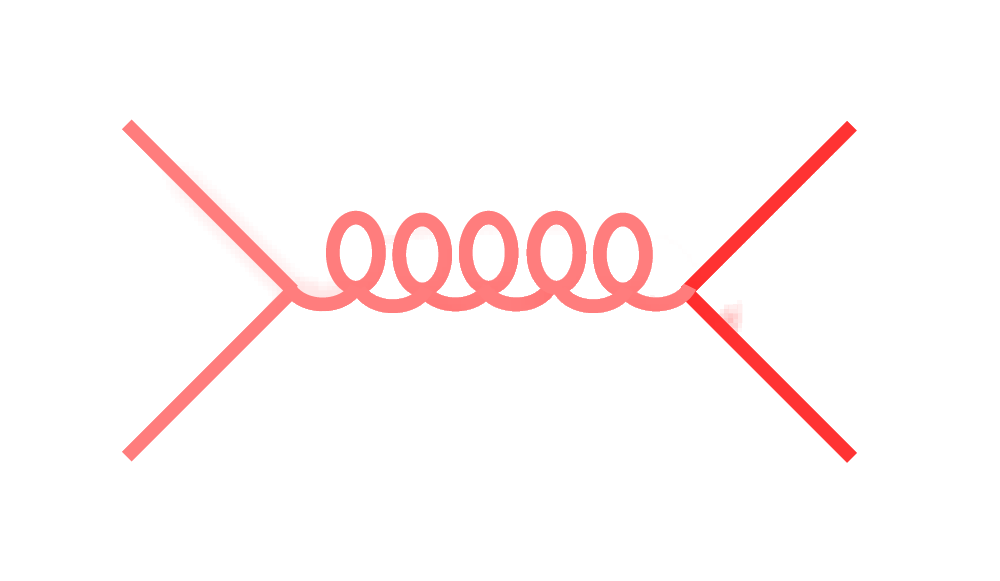 Signal
Signal vs Background: The standard paradigm
Background
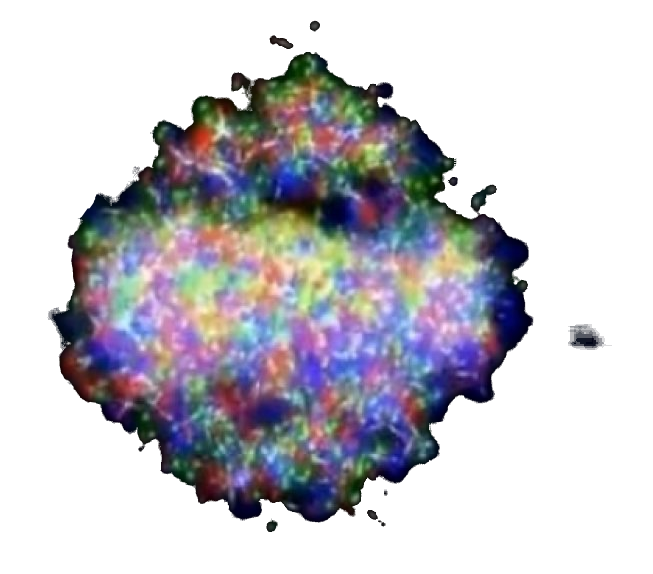 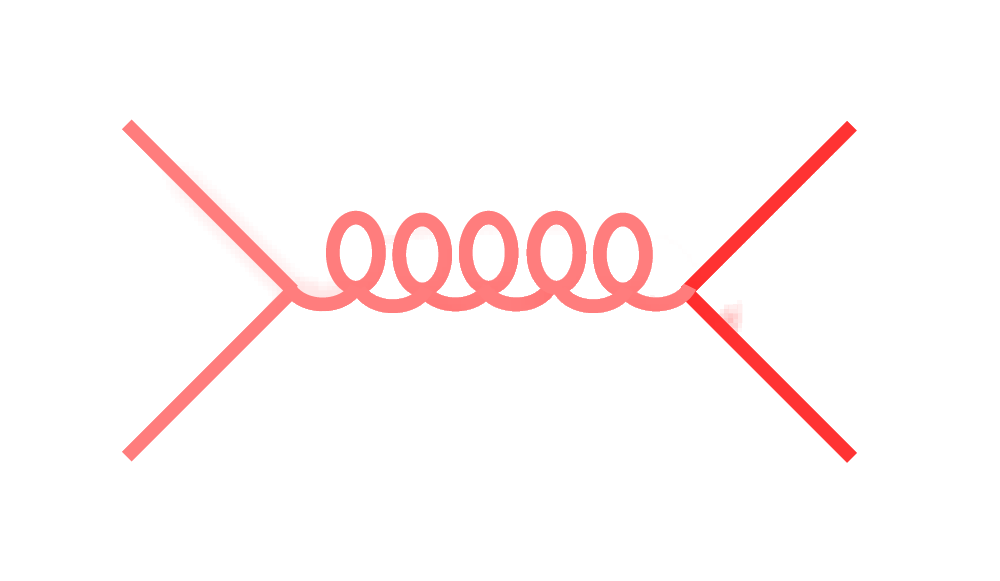 Combinatorial jets
Signal
Signal vs Background: The standard paradigm
Background
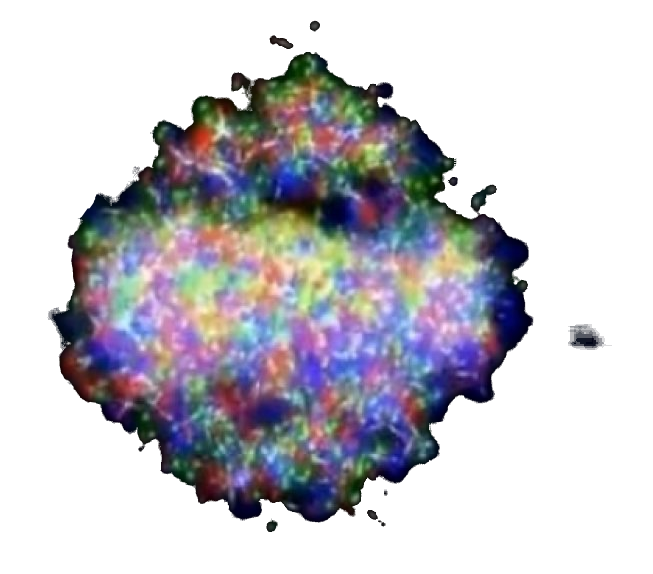 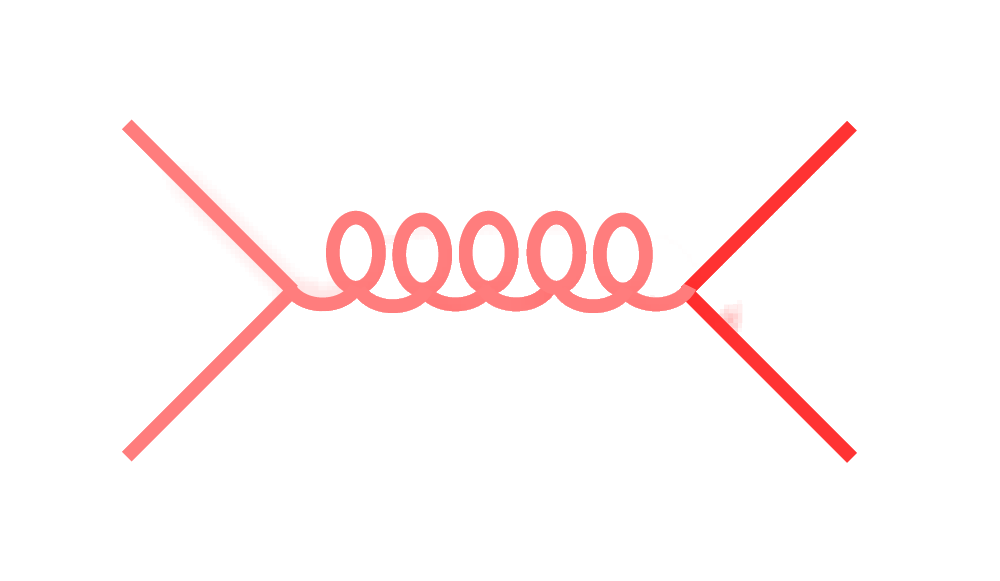 Combinatorial jets
Signal
= “fake” jets
Signal vs Background: The standard paradigm
Background
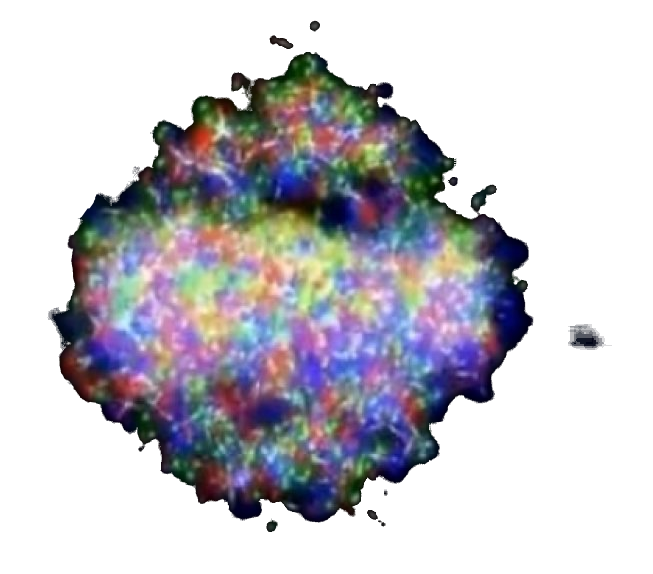 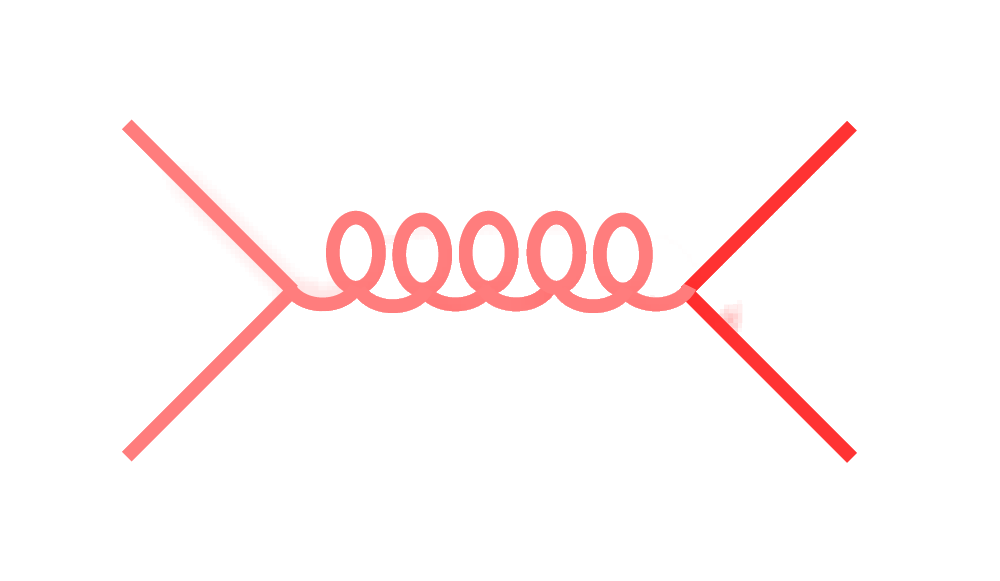 Combinatorial jets
Signal
*Some gray areas
in AA collisions
Jet finding
Jet finder: groups final state particles into jet candidates
Anti-kT algorithmJHEP 0804 (2008) 063 [arXiv:0802.1189]
Combinatorial jet candidates
Energy smearing from background
Sensitive to methods to suppress combinatorial jets and correct energy
Focus on narrow/high energy jets
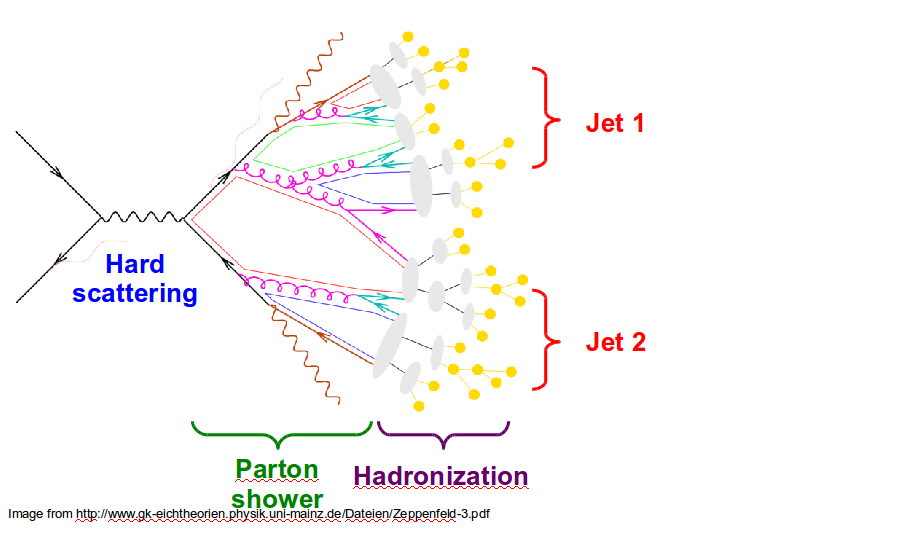 TennGen background generator
Track properties
Event properties
ε1
ε3
Momentum spectra
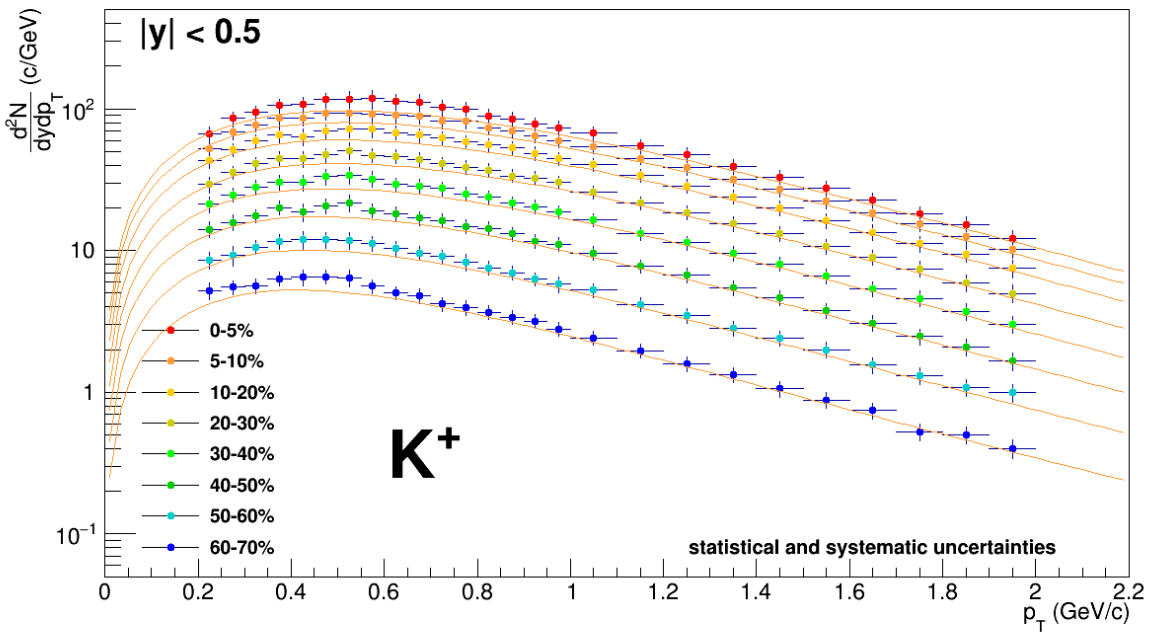 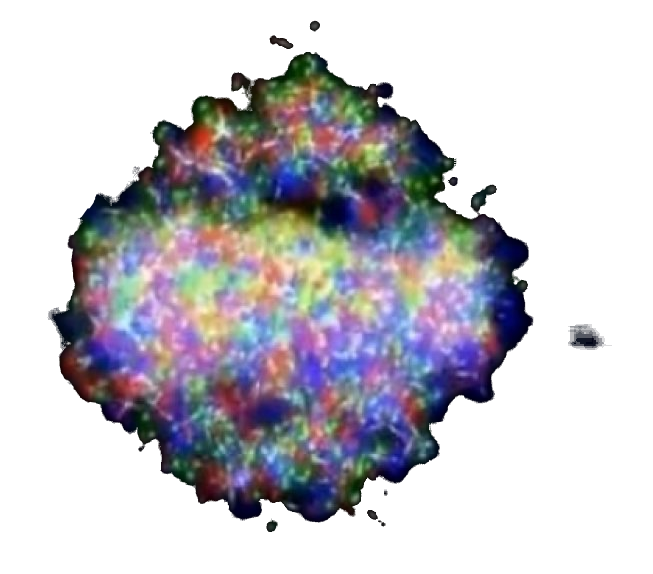 Blast Wave Fit
Random pT
dN/dy
ε2, ε4, ε6
ALICE PLB720 (2013) 52-62
pT
ε5
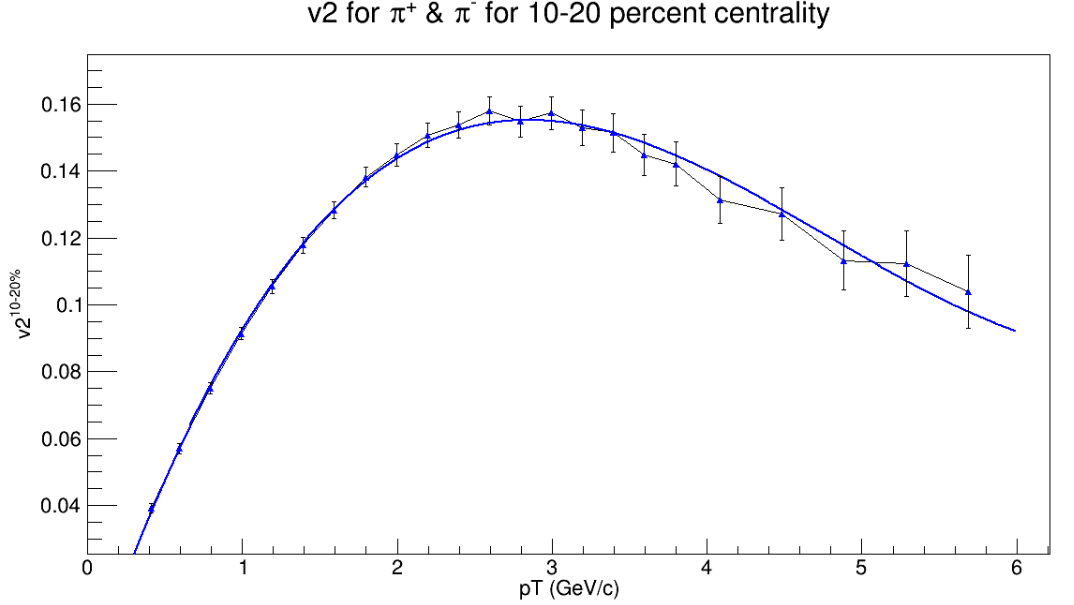 Even event planes fixed at Ψ=0
Odd planes at random φ
Multiplies from ALICE PRC88 (2013) 044910
Polynomial Fit
vn
vn
ALICE JHEP 1609 (2016) 164
Azimuthal asymmetries
Random φ
pT
No jets! No resonances
Emulates hydro correlations
PYTHIA Angantyr
JHEP (2018) 2018: 134
Based on PYTHIA 8Sjöstrand, Mrenna & Skands, JHEP05 (2006) 026Comput. Phys. Comm. 178 (2008) 852.
Based on Fritiof & wounded nucleons
N-N collisions w/fluctuating radii → fluctuating σ
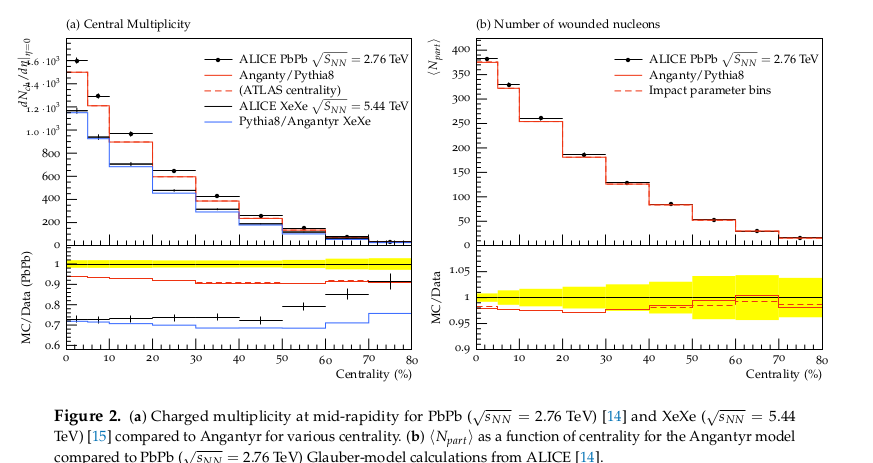 Lots of jets! And resonances!
No hydrodynamics, no jet quenching
Area-based background subtraction
Cacciari & Salam, PLB659:119–126,2008
Particles, clusters
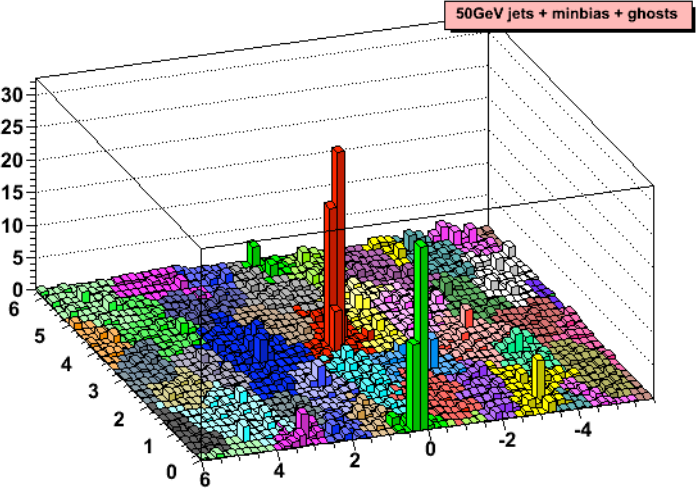 kT algorithm
Cacciari DIS 2006
For all i,j calculate: 
Combine smallest dij.If diB smallest, diB→ jet
Repeat until no particles left
Energy (arb. units)
Cacciari & SalamPhys.Lett.B641:57-61,2006
Jet candidates
Median ρ=pT/A
Background density ρ
`
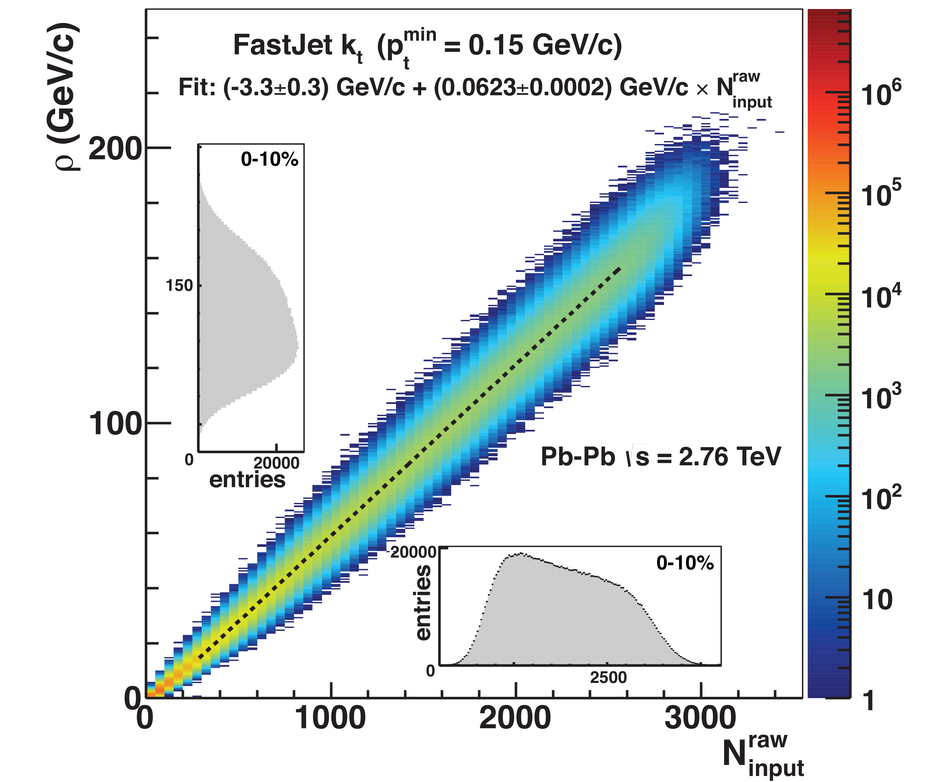 ALICE
arXiv:2005.02320
Random cones
X
Excluded
R=0.4
Real jets
Excluded
Random cones in ALICE
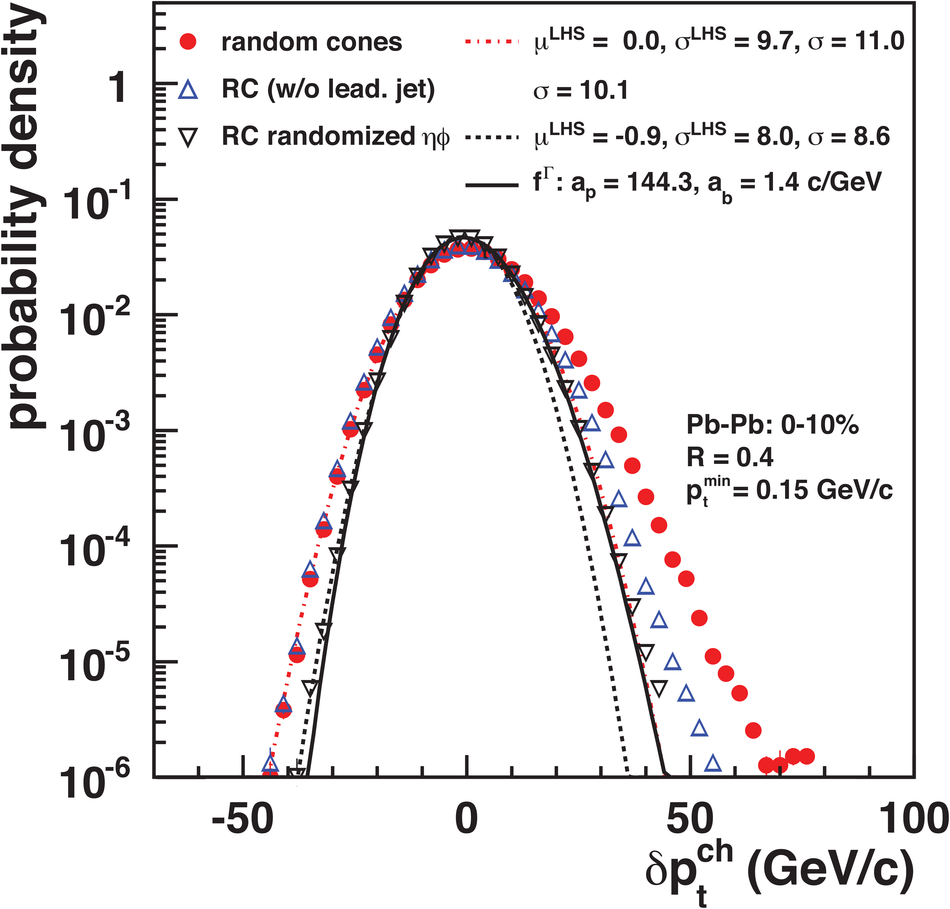 Estimate ρ
kT jet finder→jet candidates
ρ = Median(pT/A)
Draw Random cone
JHEP 03 (2012) 053
Random cones
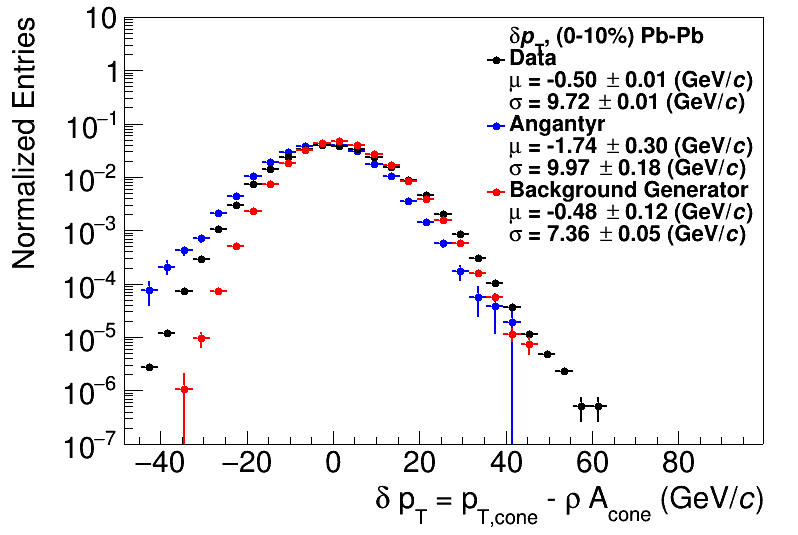 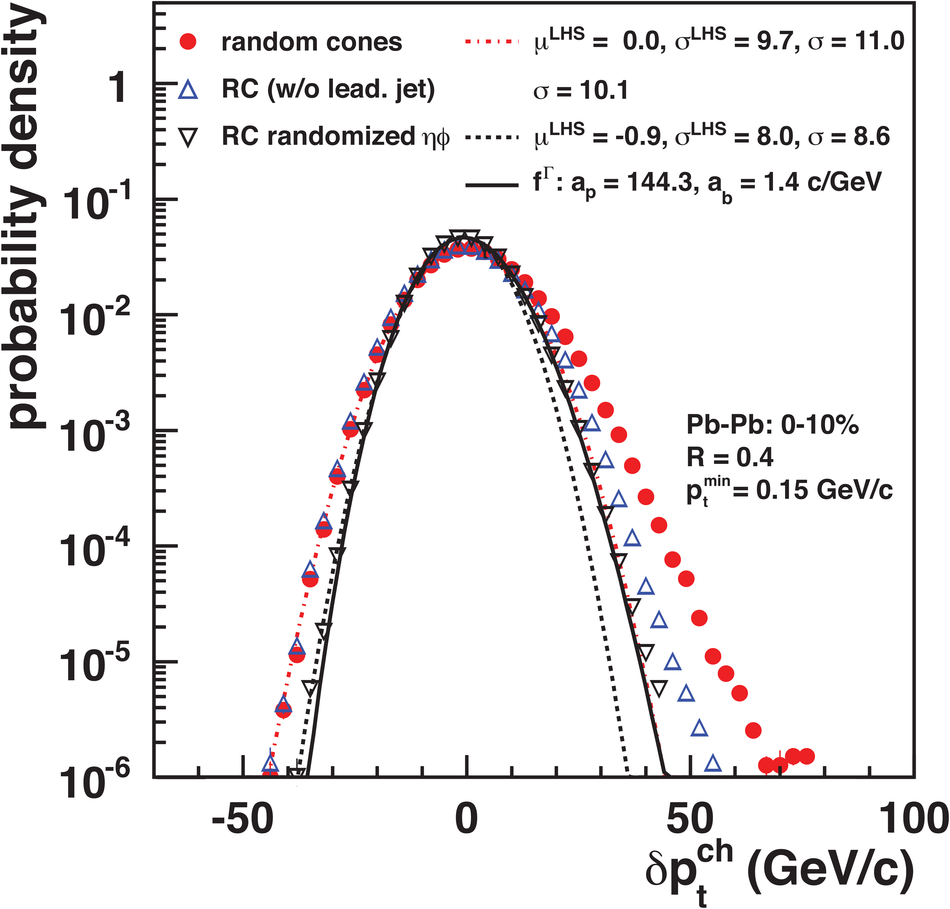 JHEP 03 (2012) 053
arXiv:2005.02320
ALICE
Shape of width of the distribution
Single particle spectra
ΣpT of N particles→N-fold convolution:
Tannenbaum, PLB(498),1–2,Pg.29-34(2001)
Add Poissonian fluctuations in N:
Add non-Poissonian fluctuations in N due to flow
Width vs multiplicity
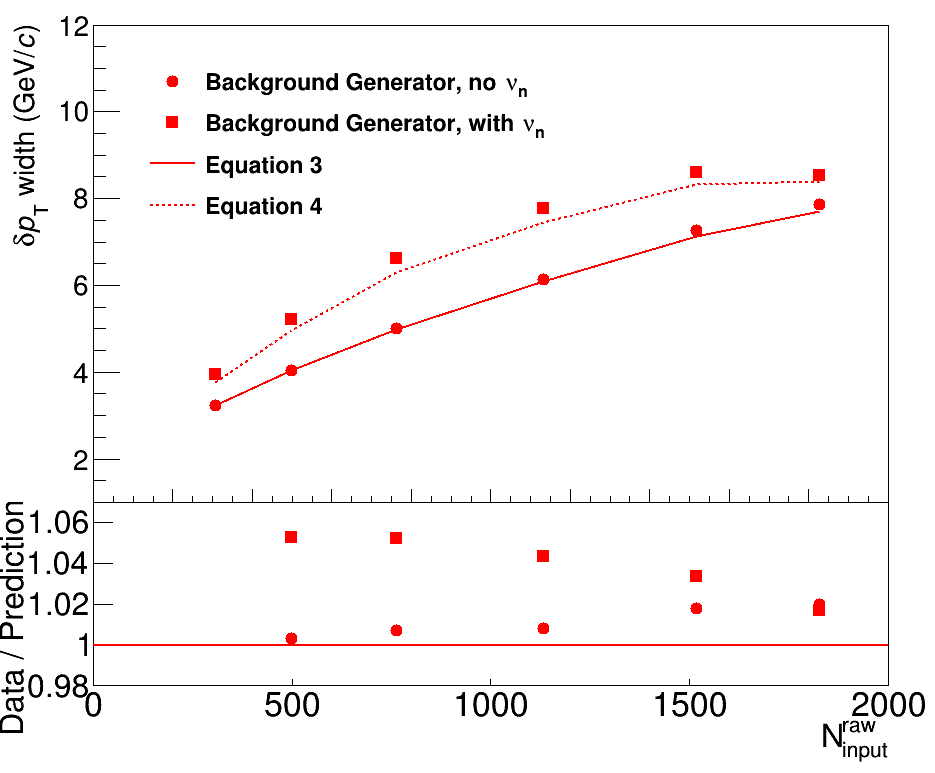 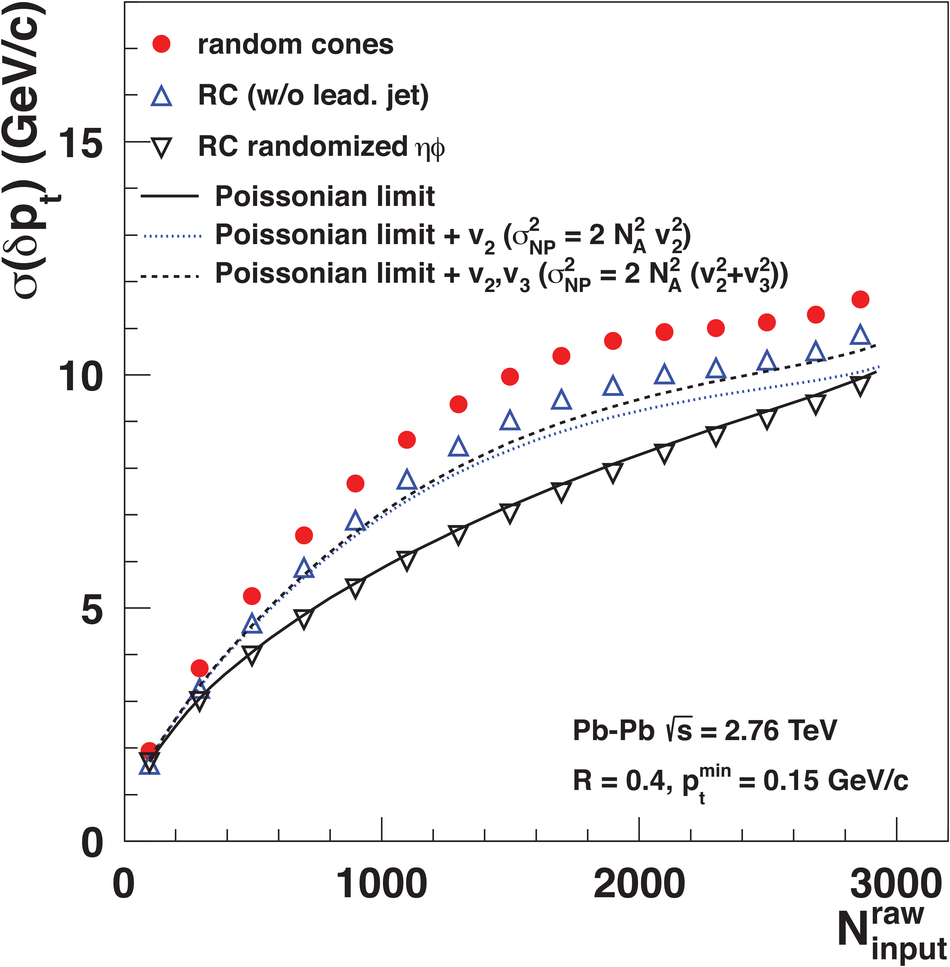 TennGen
ALICE
Small deviations
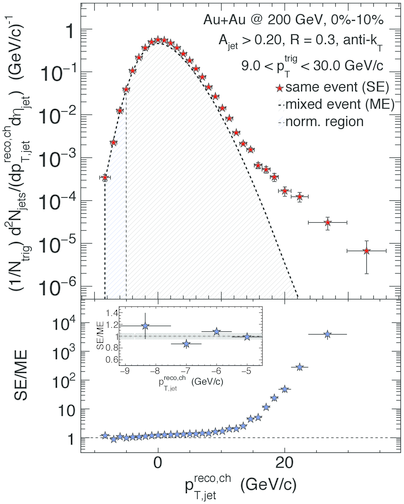 Mixed events
Gets background up to a normalization factor
Good agreement with the data… but 20% discrepancies still within uncertainties
In measurement with background suppressed (h-jet correlations)
Did not see such agreement at the LHC
STARPhys. Rev. C 96 (2017) 24905
Width vs multiplicity
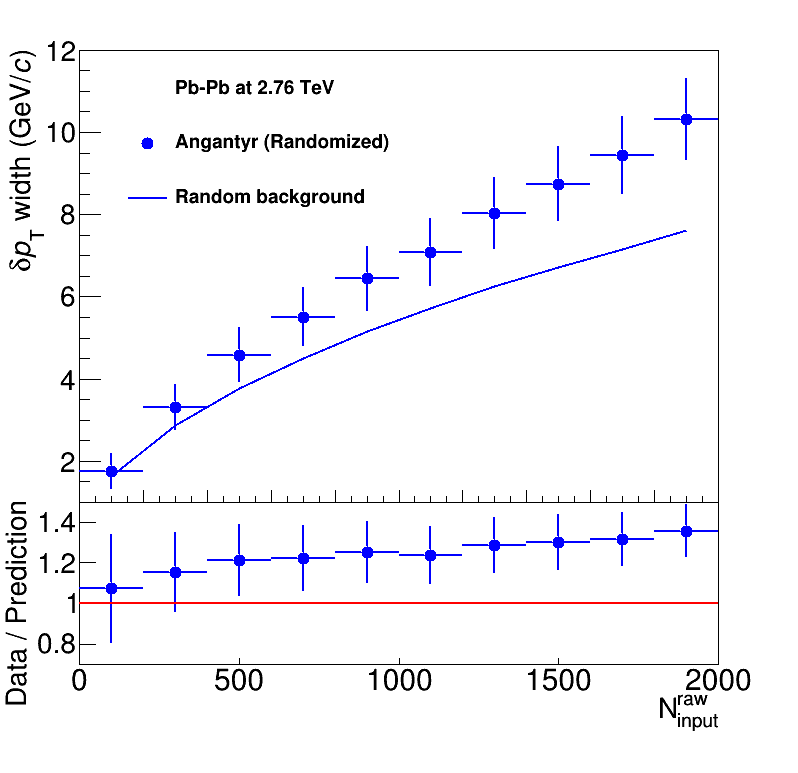 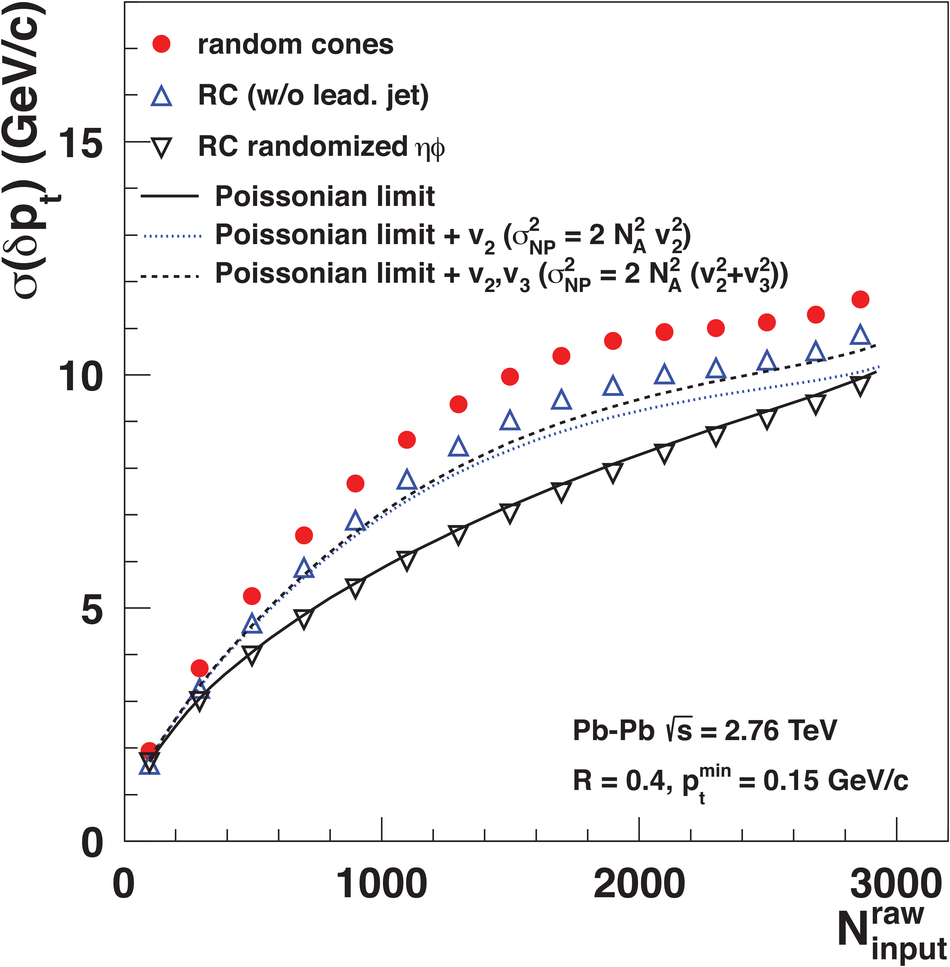 Angantyr
ALICE
Doesn’t go away with random track orientation!
Shape of width of the distribution
Single particle spectra
ΣpT of N particles→N-fold convolution:
Tannenbaum, PLB(498),1–2,Pg.29-34(2001)
Add Poissonian fluctuations in N:
Assumes shape
Assumes uncorrelated number fluctuations
Add non-Poissonian fluctuations in N due to flow
Mini-summary
Jet finders put all input clusters, tracks in a jet candidate
Background is dominated by random particles
But 5% effects from flow
Models have background too!
And it doesn’t agree with data!
Sensitive to multiplicity, shape of spectrum
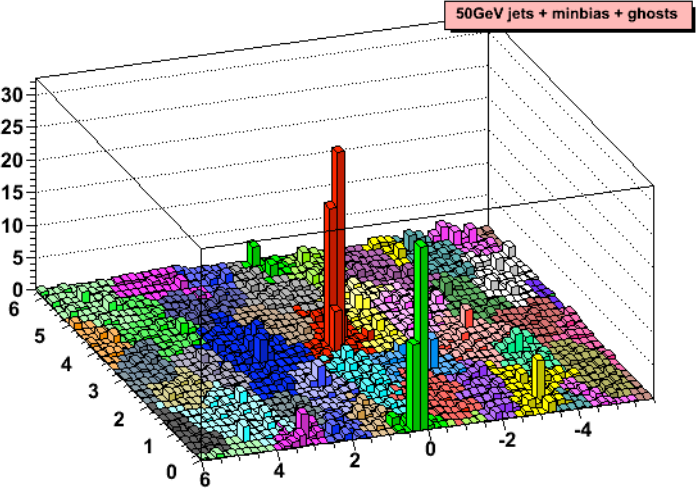 Cacciari DIS 2006
Energy (arb. units)
Cacciari & SalamPhys.Lett.B641:57-61,2006
Jets in A+A collisions: Dealing with background
Focus on smaller angles
Pros
Background is smaller
Background fluctuations smaller
Cons:
Modifications expected at higher R
Biases sample towards quarks
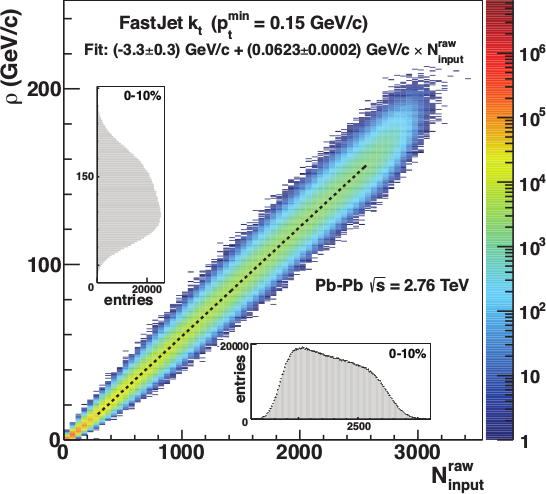 JHEP 03 (2012) 053
Aside: “quark” and “gluon” jet only defined at leading order.
Focus on high pT
Pros:
Reduces combinatorial background
Cons:
Cuts signal where we expect modifications
Could bias towards partons which have not interacted
Biases sample towards quark jets
PoS High-pTphysics09:023,2009
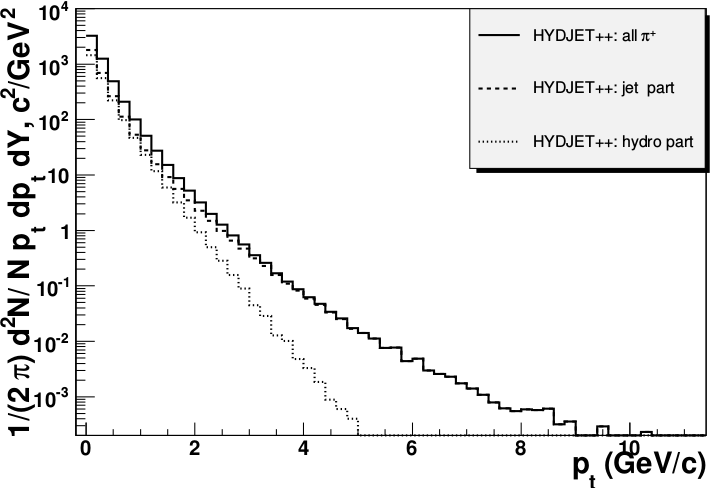 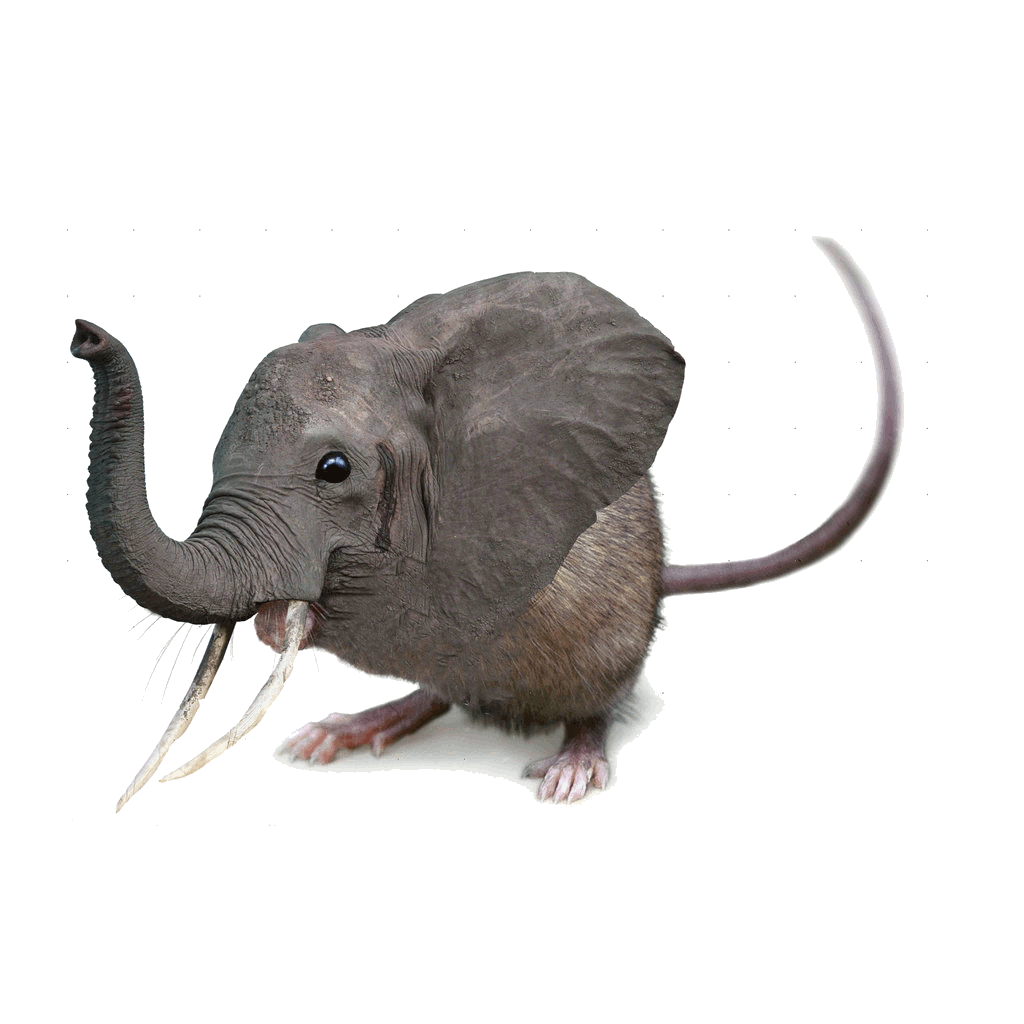 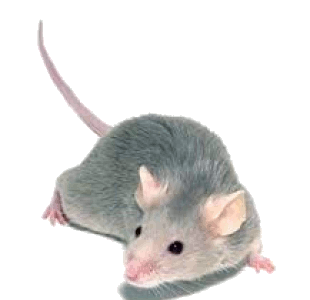 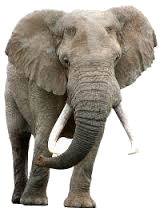 “Quark” and “gluon” jets only defined at leading order!
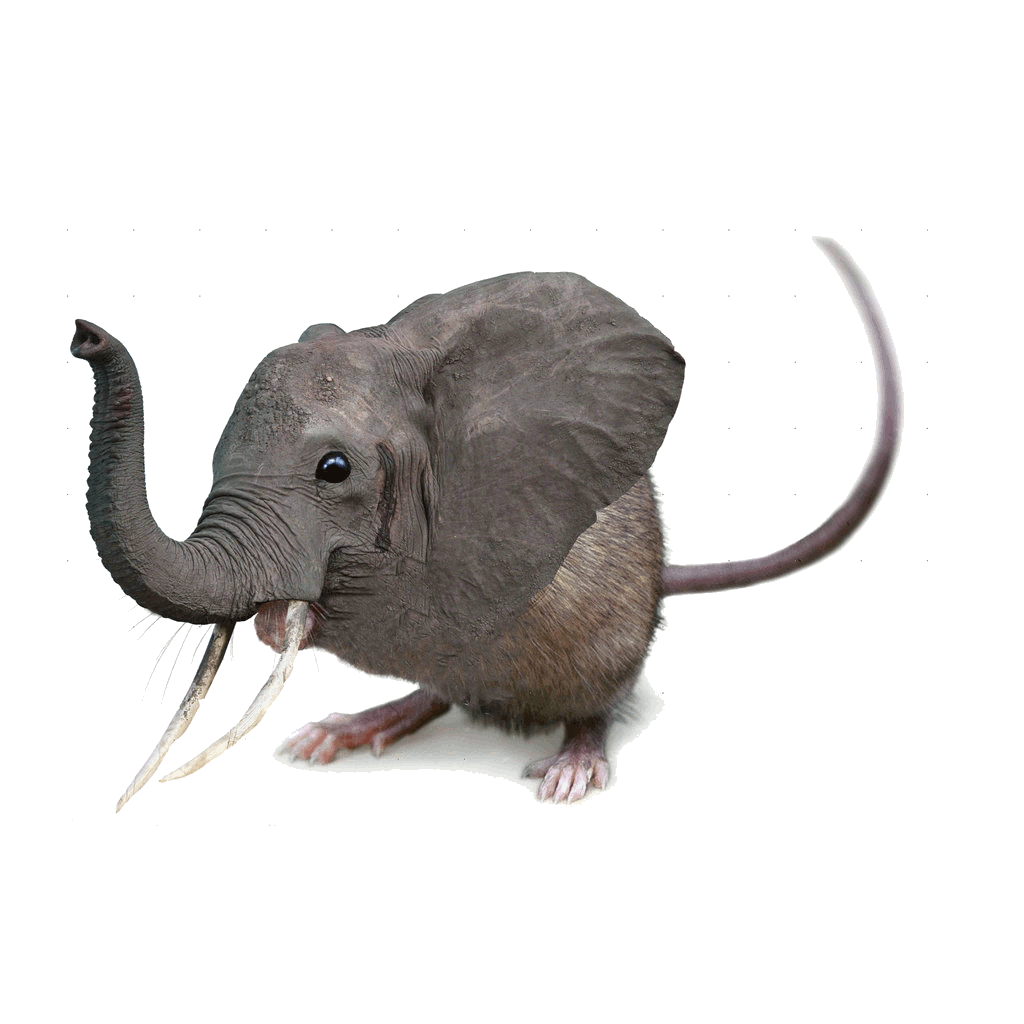 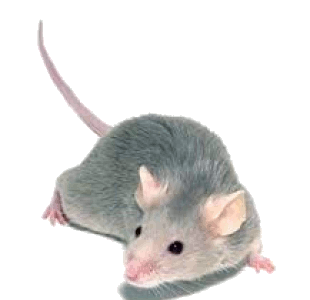 <footer>
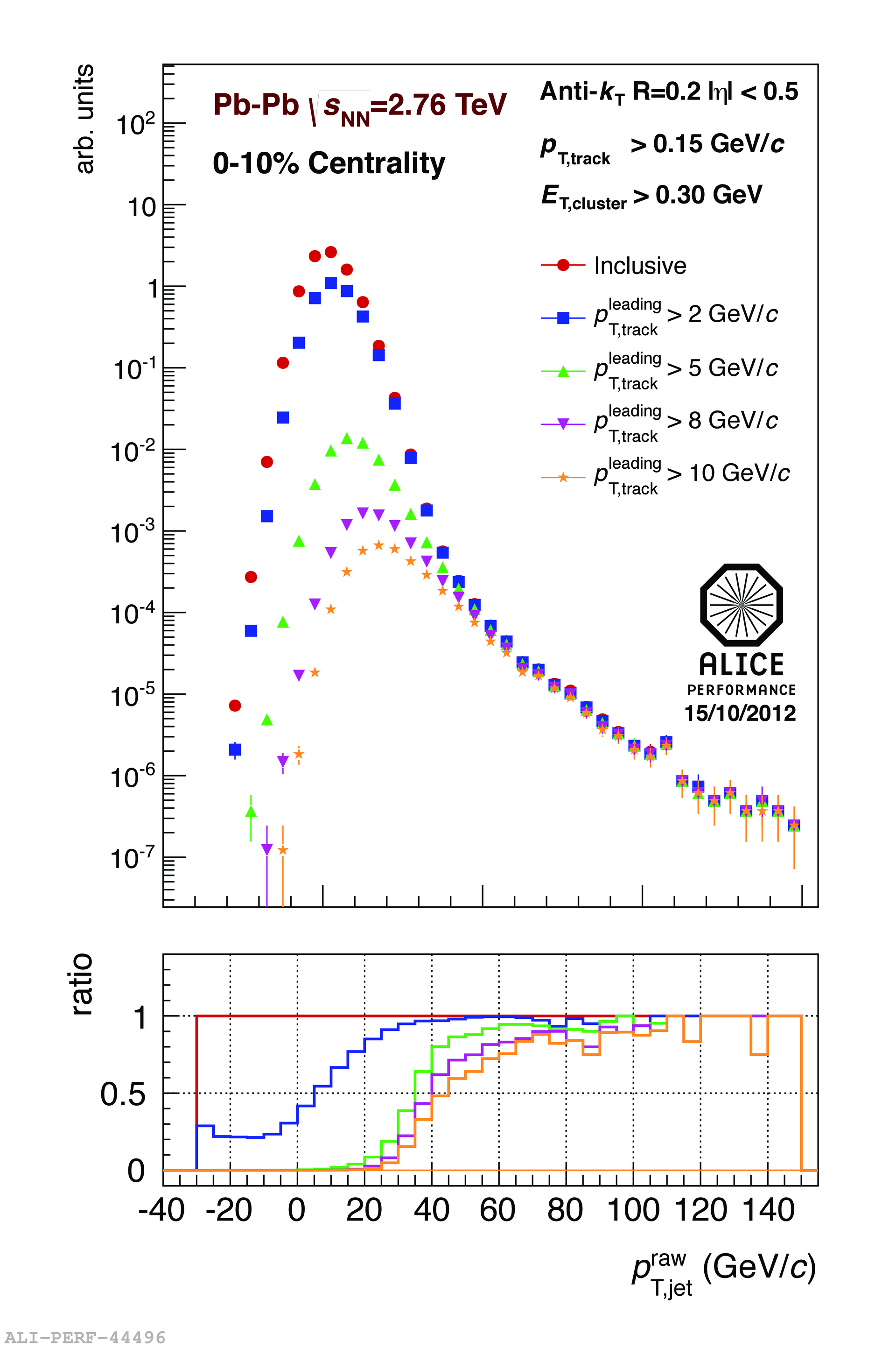 Area-based subtraction
ALICE/STAR
Require leading track pT > 5 GeV/c
Suppresses combinatorial “jets”
Biases fragmentation
No threshold on constituents
Limited to small R
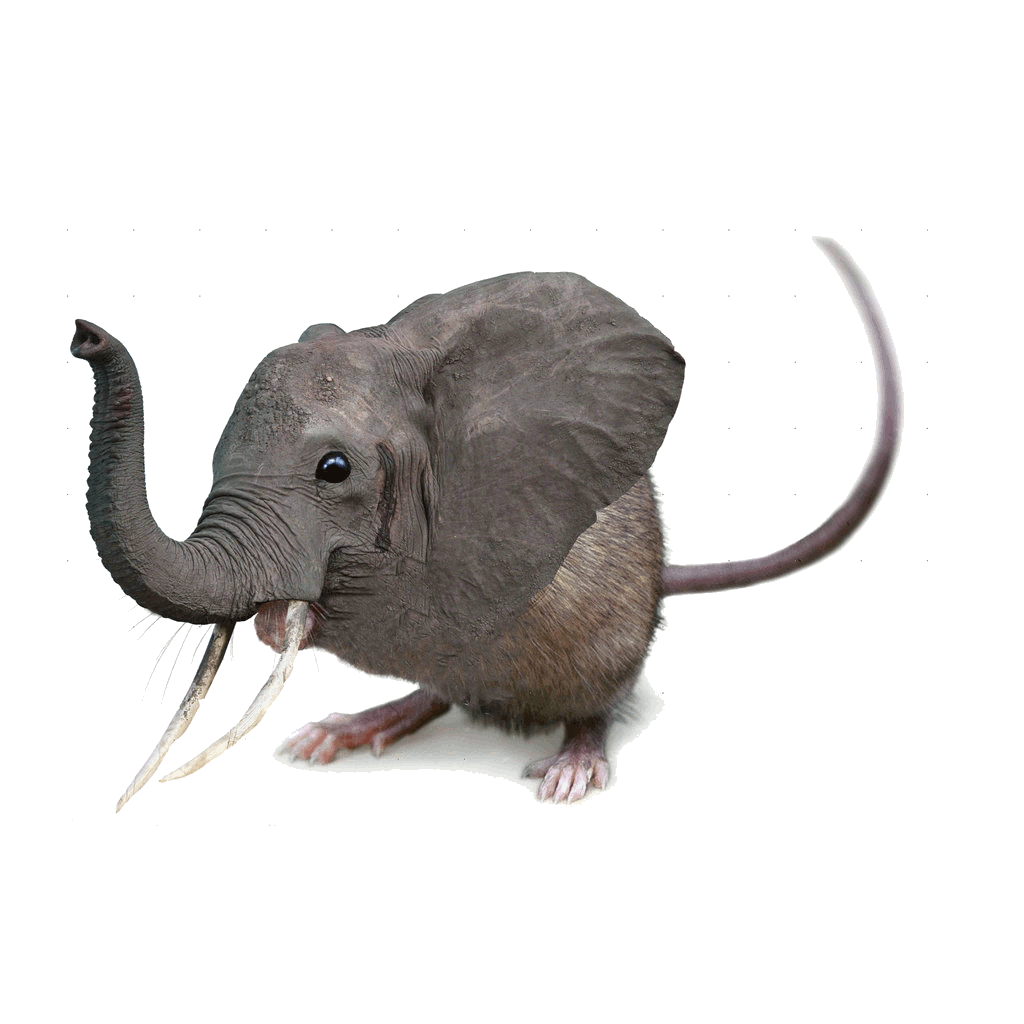 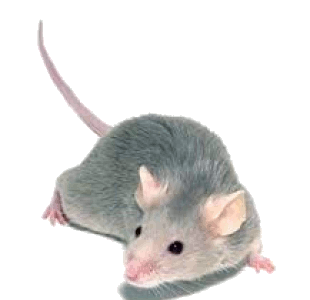 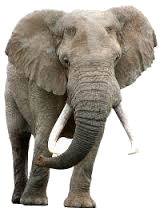 Combinatorial “jets”
Survivor bias
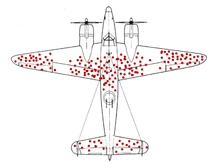 WWII Example: holes planes returning indicate where it’s safer to get hit 
We’re looking at the jets which remain
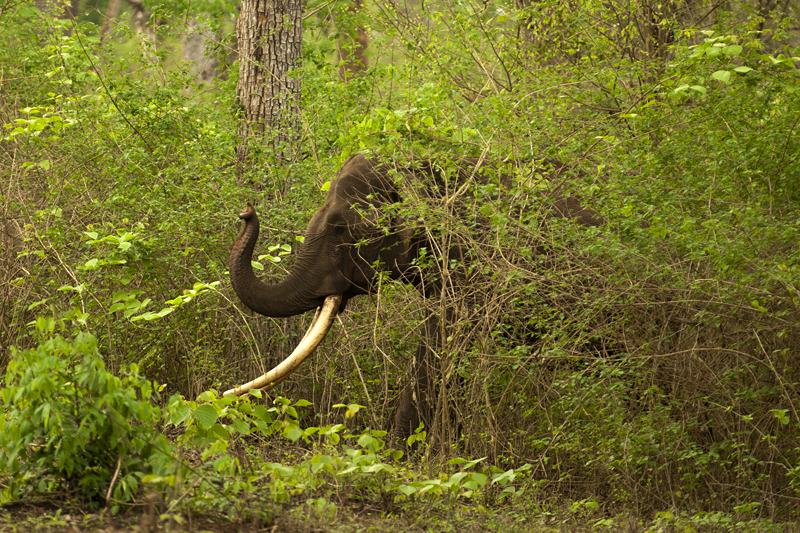 http://walkthewilderness.net/animals-of-india-72-asiatic-elephant/
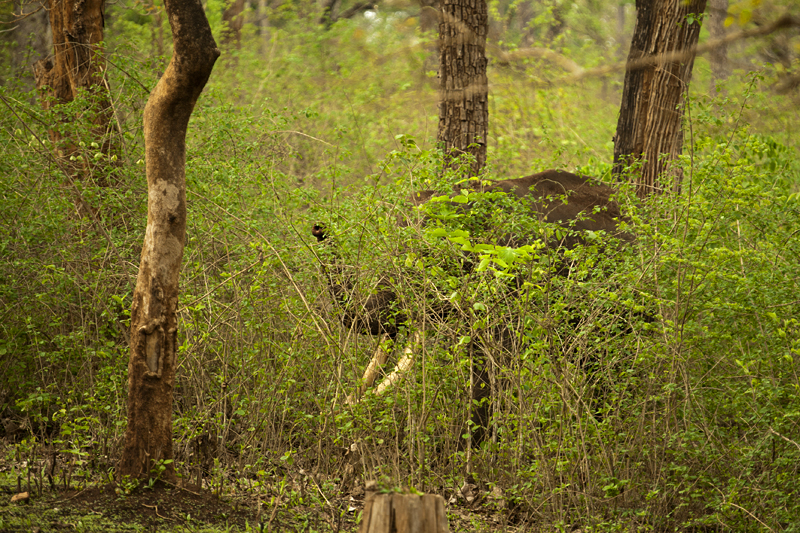 http://walkthewilderness.net/animals-of-india-72-asiatic-elephant/
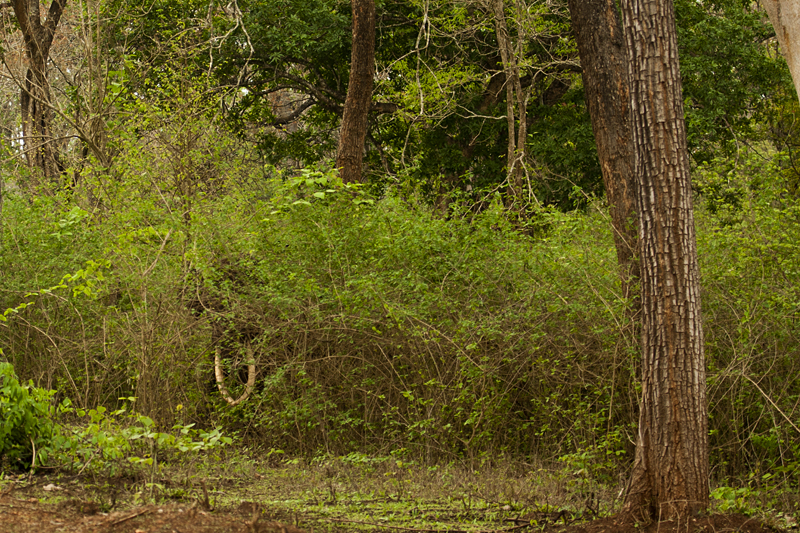 http://walkthewilderness.net/animals-of-india-72-asiatic-elephant/
Bias & background
Experimental background subtraction methods: complex, make assumptions, apply biases
Survivor bias: Modified jets probably look more like the medium
Quark/Gluon bias:
Quark jets are narrower, have fewer tracks, fragment harder [Z Phys C 68, 179-201 (1995), Z Phys C 70, 179-196 (1996), ]
Gluon jets reconstructed with kT algorithm have more particles than jets reconstructed with anti-kT algorithm [Phys. Rev. D 45, 1448 (1992)]
Gluon jets fragment into more baryons [EPJC 8, 241-254, 1998]
Fragmentation bias:  Experimental measurements explicitly select jets with hard fragments
Iterative procedure
Constituent biases don't matter that much up here
Used by ATLAS & CMS
ATLAS
Calorimeter jets: Reconstruct jets with R=0.2.  v2 modulated <Bkgd> estimated by energy in calorimeters excluding jets with at least one tower with Etower > <Etower>Track jets: Use tracks with pT>4 GeV/c
Calorimeter jets from above with E>25 GeV and track jets with pT>10 GeV/c used to estimate background again.
Calorimeter tracks matching one track with pT>7 GeV/c or containing a high energy cluster E >7 GeV are used for analysis down to Ejet = 20 GeV
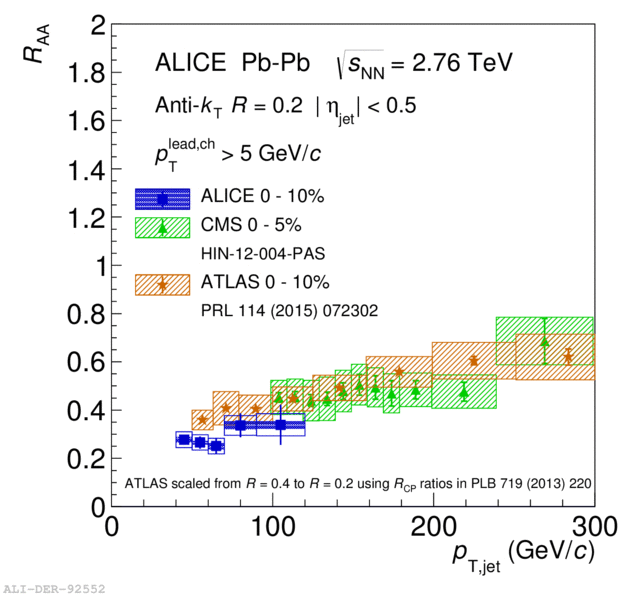 But they do matter down here!
Phys. Lett. B 719 (2013) 220-241
Jet RAA
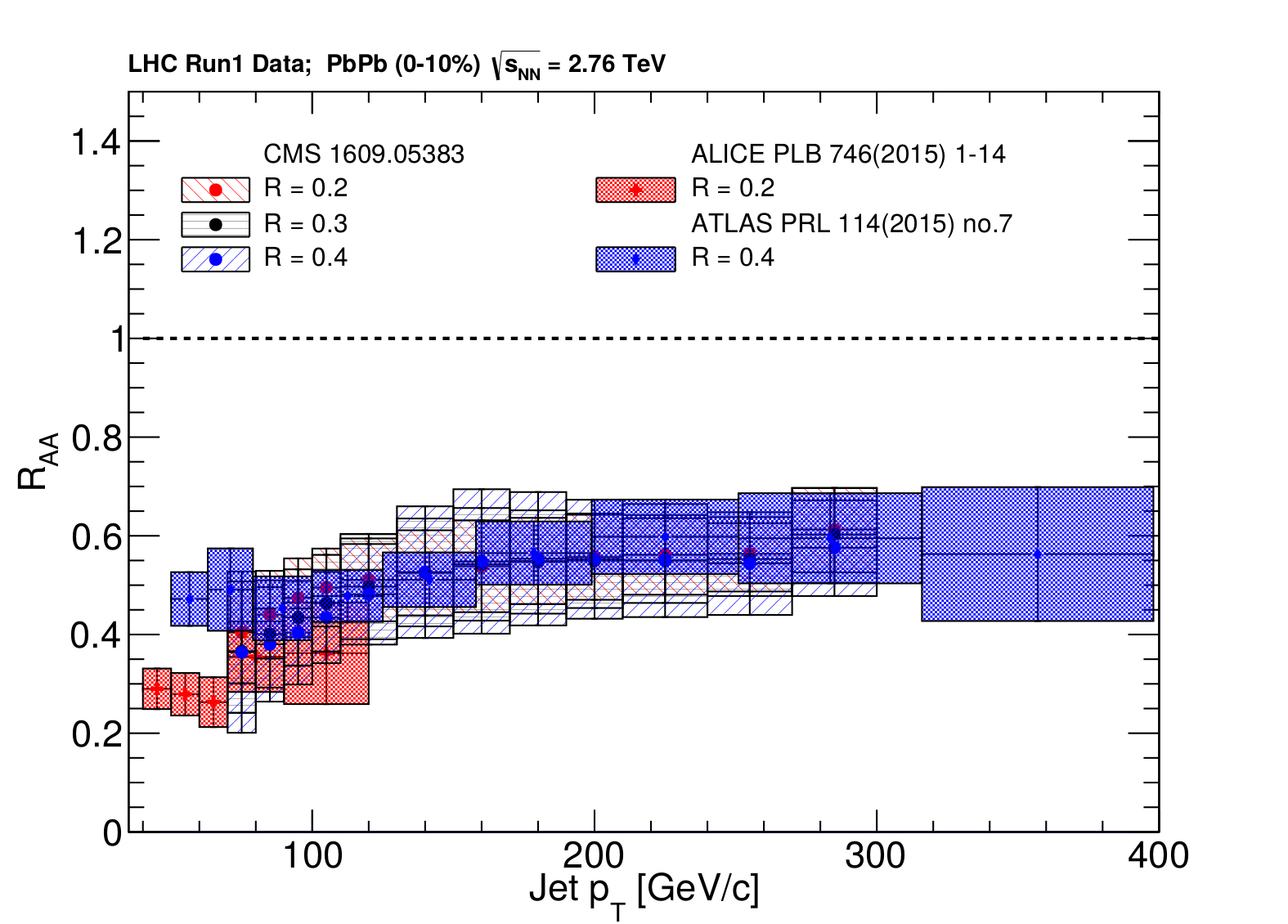 arXiv:1705.01974
Jet RAA
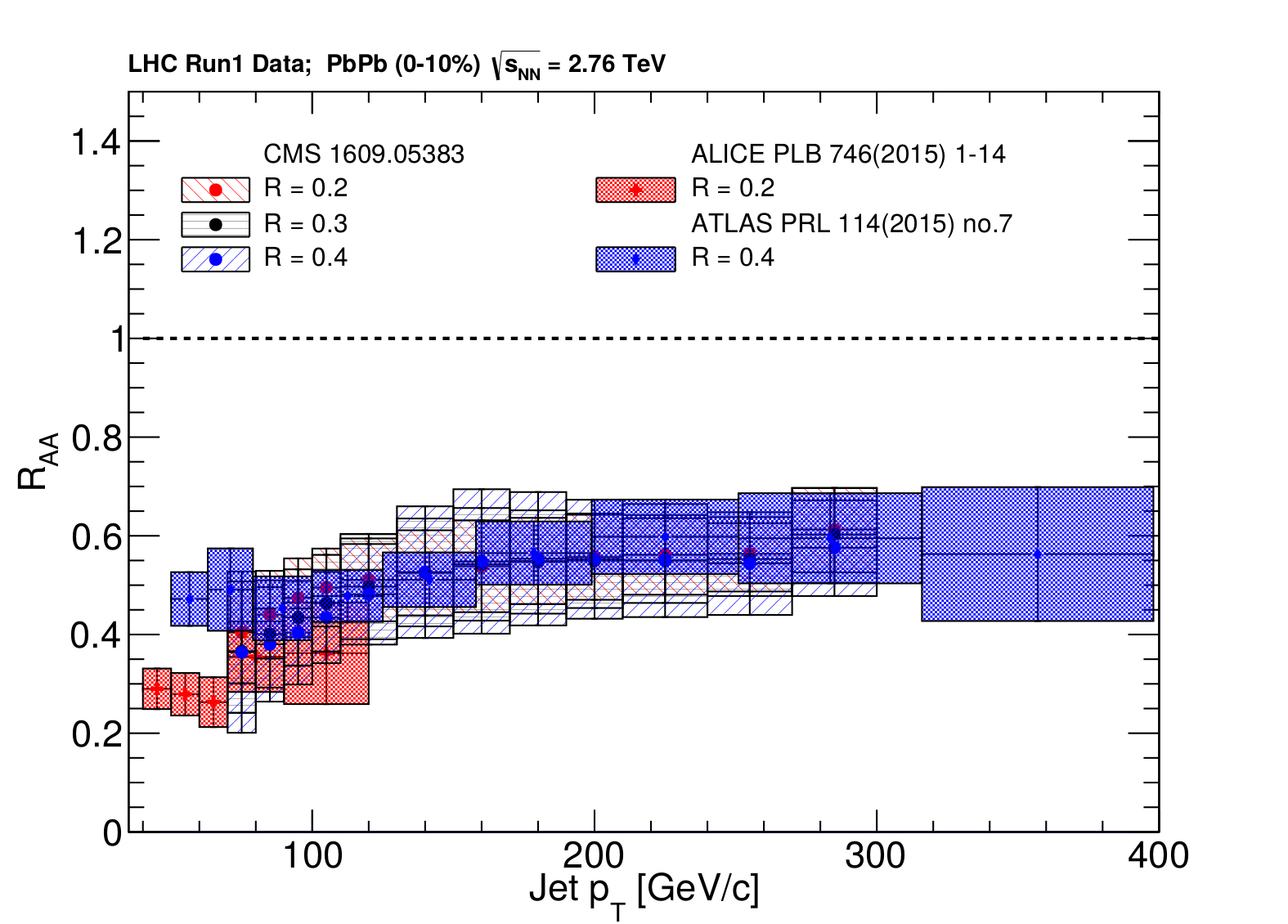 arXiv:1705.01974
Tension between ATLAS & ALICE/CMS
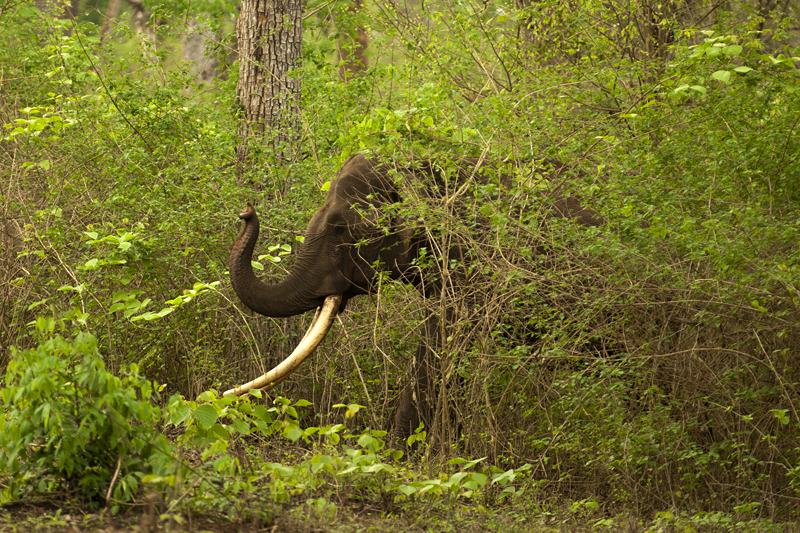 ATLAS
Background subtraction method:
Iterative procedure
Calorimeter jets: Reconstruct jets with R=0.2.  v2 modulated <Bkgd> estimated by energy in calorimeters excluding jets with at least one tower with Etower > <Etower>Track jets: Use tracks with pT>4 GeV/c
Calorimeter jets from above with E>25 GeV and track jets with pT>10 GeV/c used to estimate background again.
Calorimeter tracks matching one track with pT>7 GeV/c or containing a high energy cluster E >7 GeV are used for analysis down to Ejet = 20 GeV
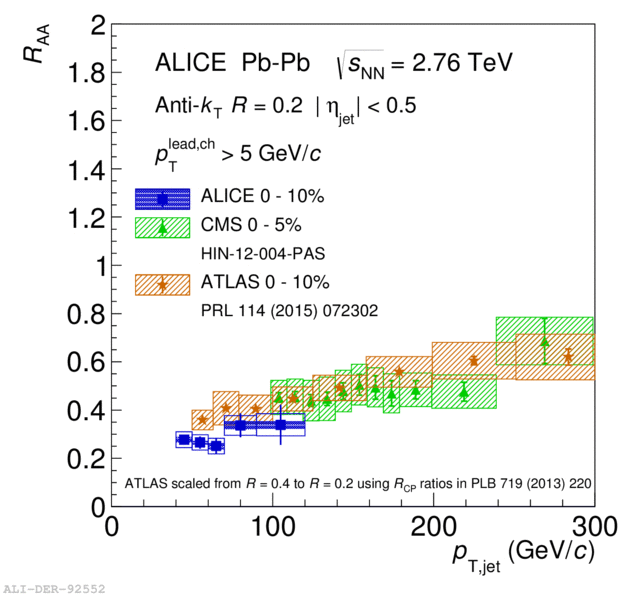 Constituent biases don't matter that much up here
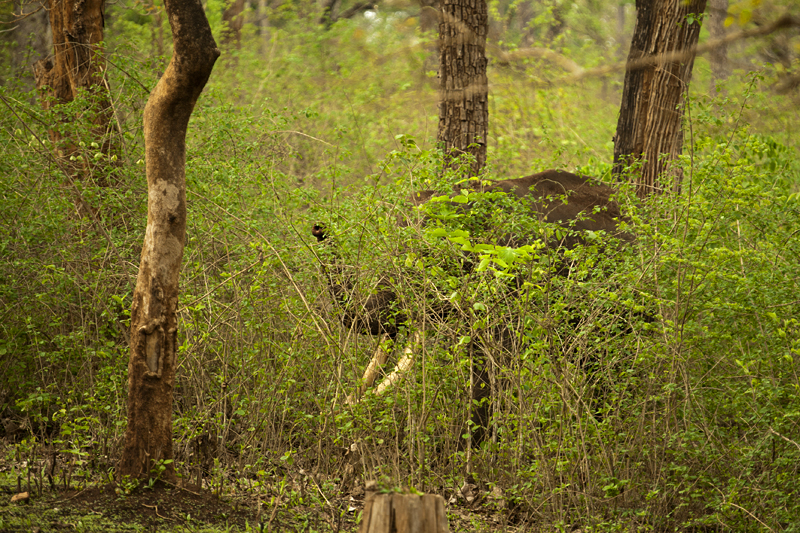 Phys. Lett. B 719 (2013) 220-241
But they do matter down here!
What you see depends on where you look
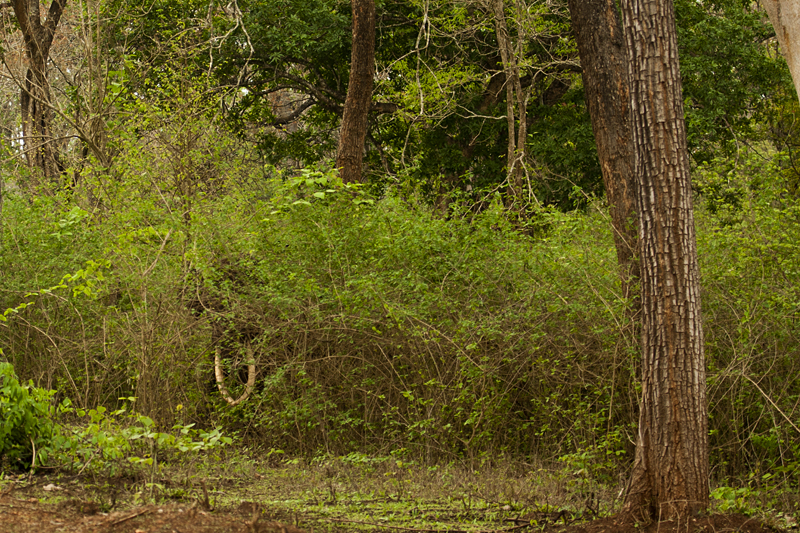 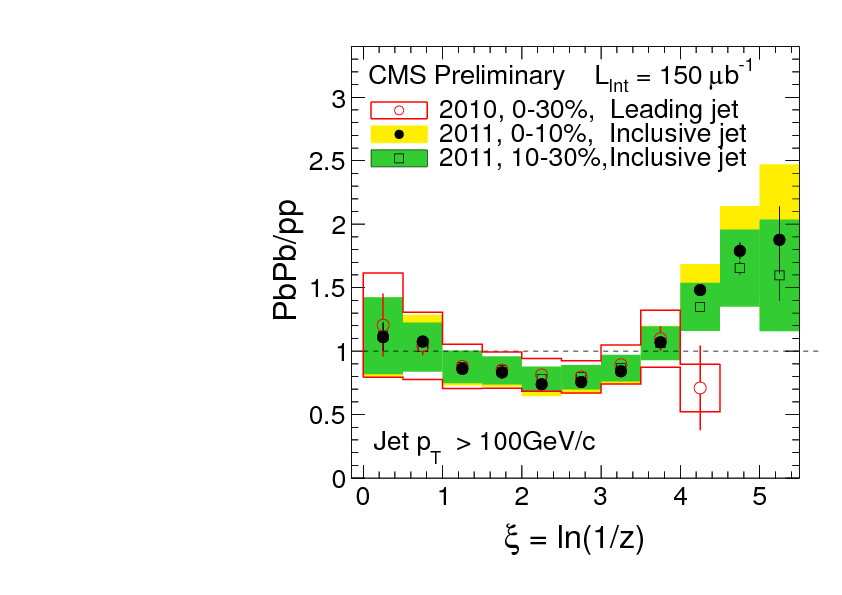 ?
Phys. Rev. C 90, 024908 (2014)JHEP10(2012)087
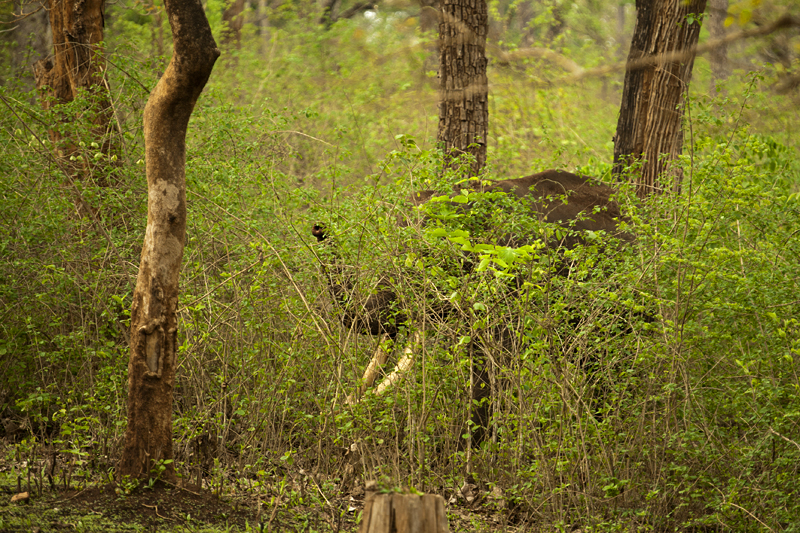 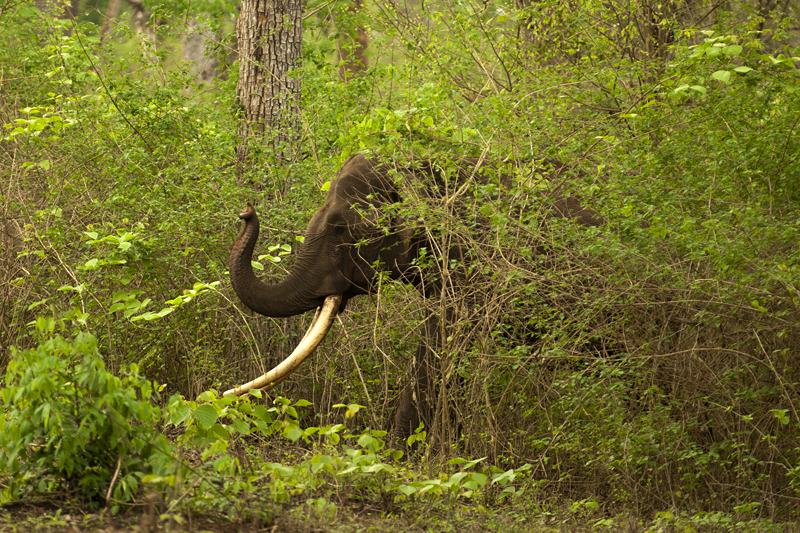 z = pT/Ejet
Low pT
High pT
Low pT
Low pT
Low pT
Low pT
Low pT
High pT
High pT
High pT
High pT
Mini-summary
Most studies do one or more of the following:
Explicitly apply a (non-purturbative) bias
Implicitly apply a (non-purturbative) bias
Focus on small R
Focus on high pT
May also → survivor bias
Background subtraction should be part of definition of algorithm
Jets in A+A collisions: How to compare to models
Analysis steps
Tracks
Jet candidates
Jet finding algorithm
Background subtraction
Clusters
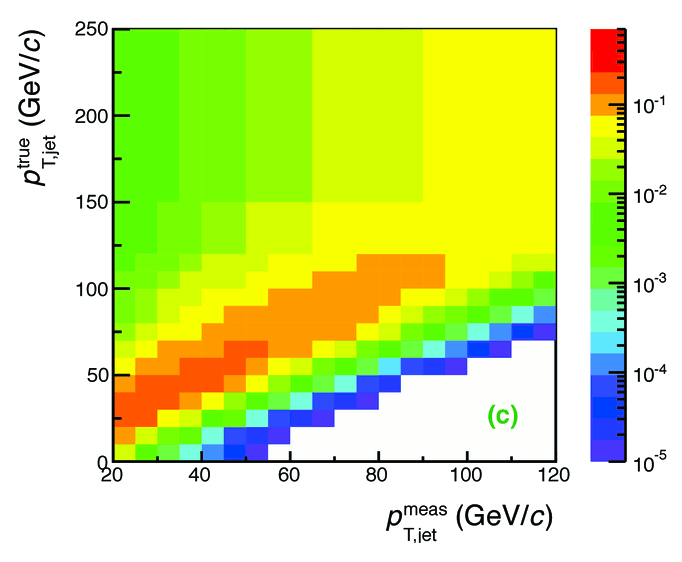 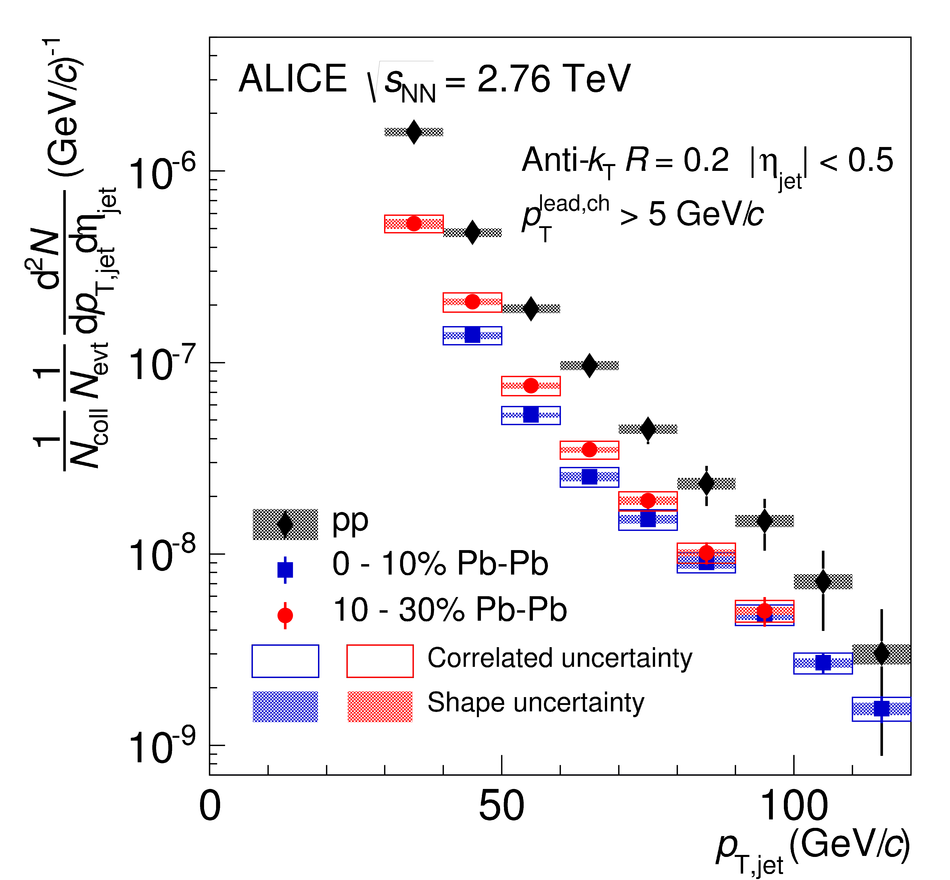 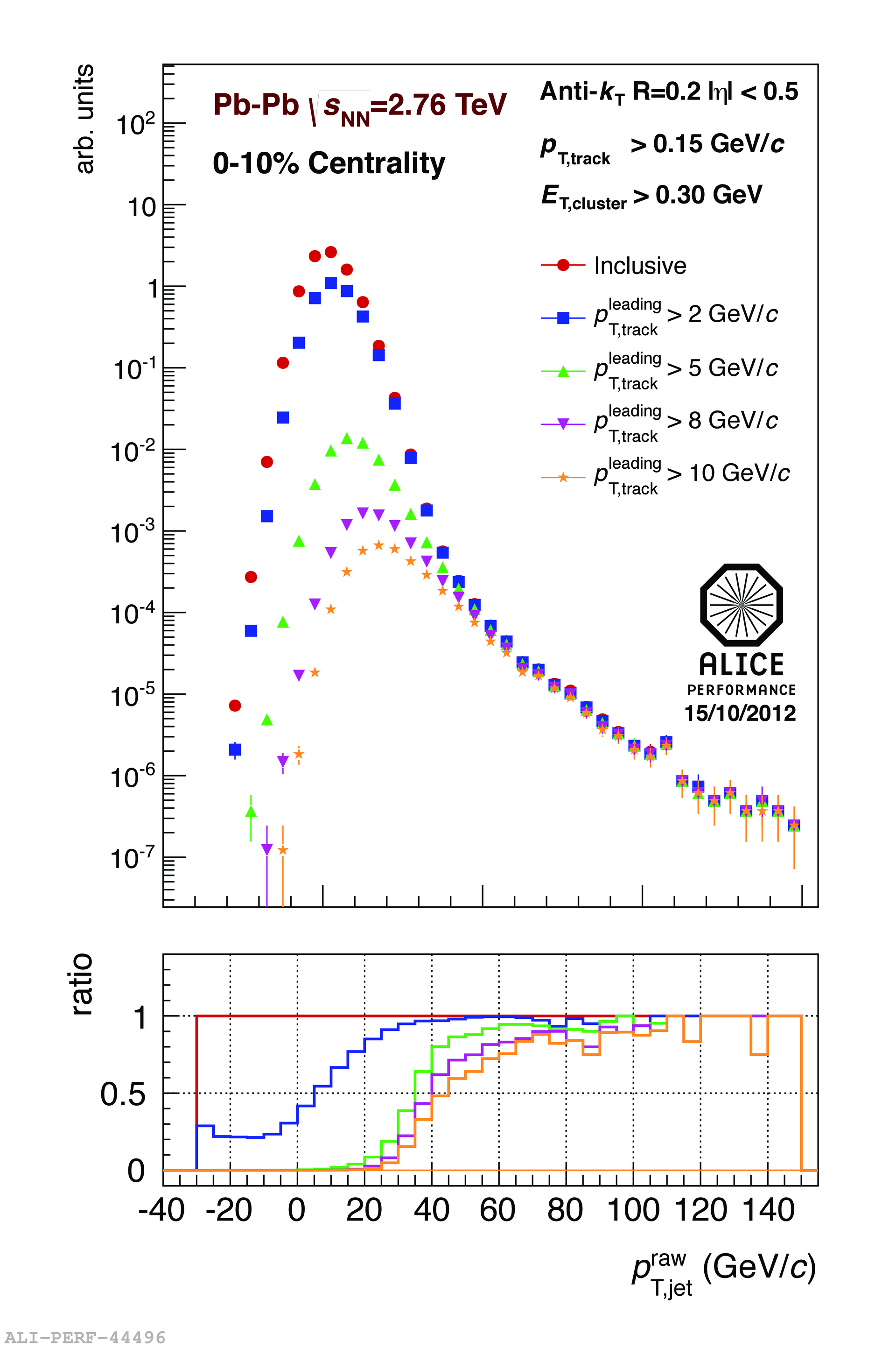 Unfolding – corrects for single track reco ε, E resolution, background fluctuations
Jet spectrum smeared by energy resolution, background fluctuations
Corrected spectra
<footer>
Jets in ALICE: Response Matrix Construction
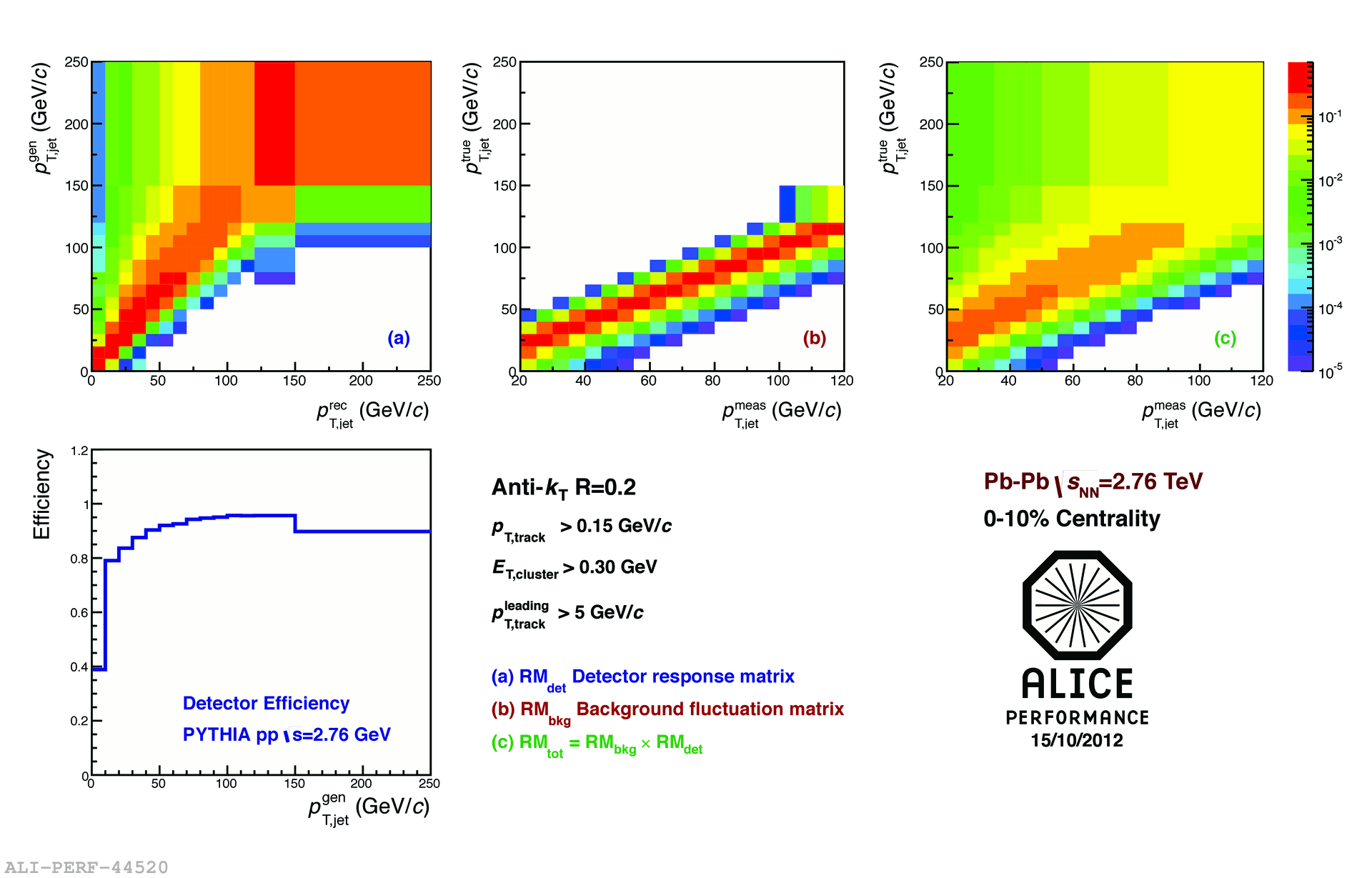 RMdet          X      RMbkg        =           RM
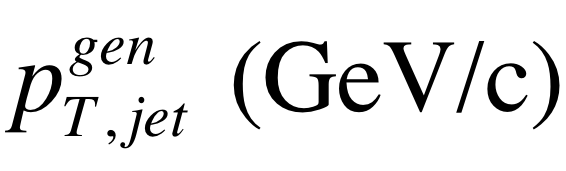 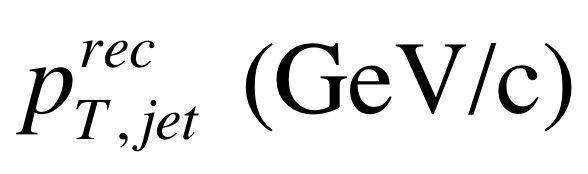 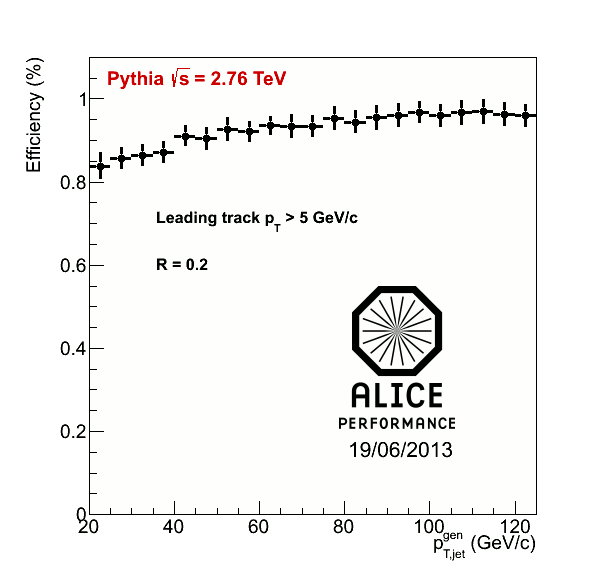 RMbkg and RMdet are approximately factorizable
[Speaker Notes: ----- Meeting Notes (6/24/13 16:47) -----
Put Large Labels on
b) change pT true -> pT rec so consistence
c) change gT true ->pT gen]
<footer>
Jets in ALICE: Response Matrix Construction
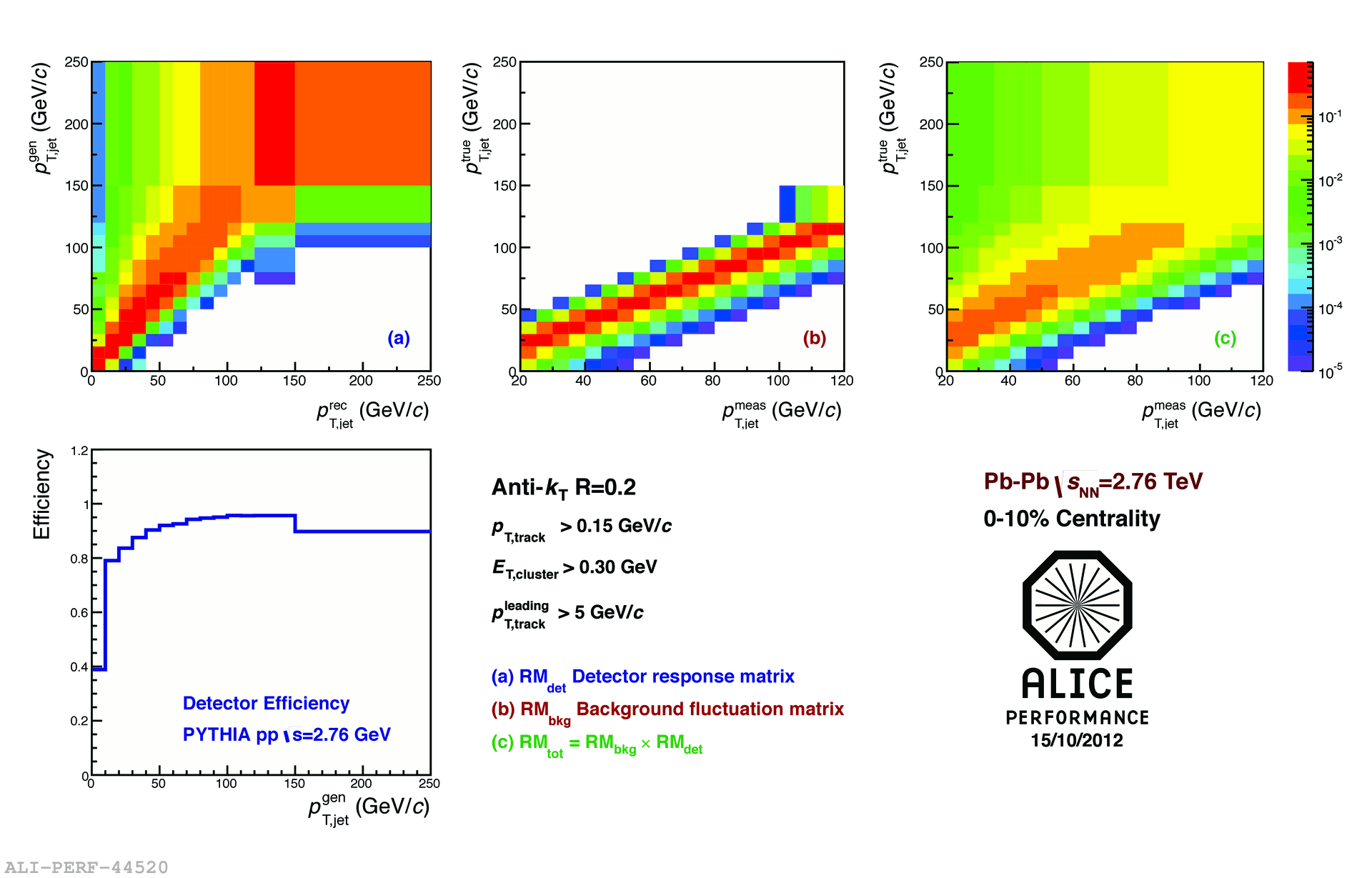 RMdet          X      RMbkg        =           RM
DETECTOR EFFECT
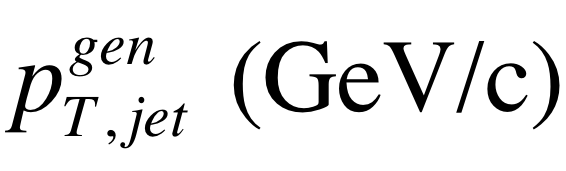 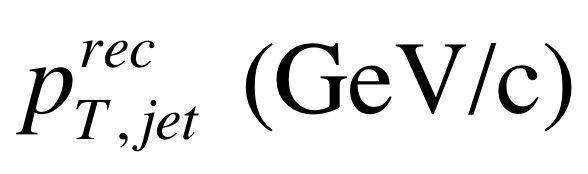 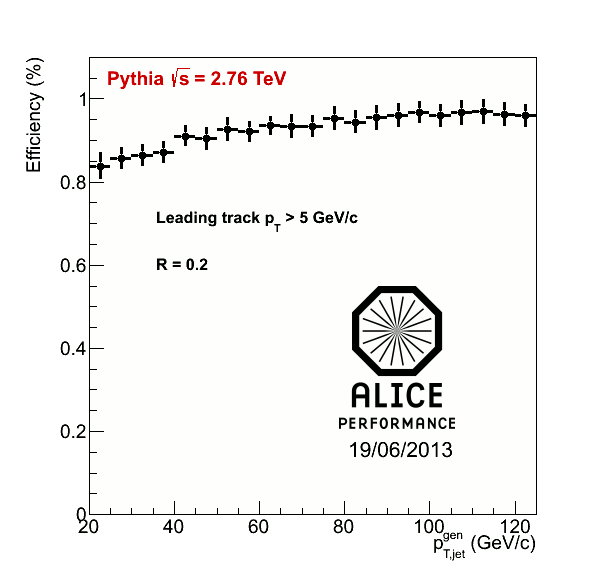 RMbkg and RMdet are approximately factorizable
[Speaker Notes: ----- Meeting Notes (6/24/13 16:47) -----
Put Large Labels on
b) change pT true -> pT rec so consistence
c) change gT true ->pT gen]
<footer>
Jets in ALICE: Response Matrix Construction
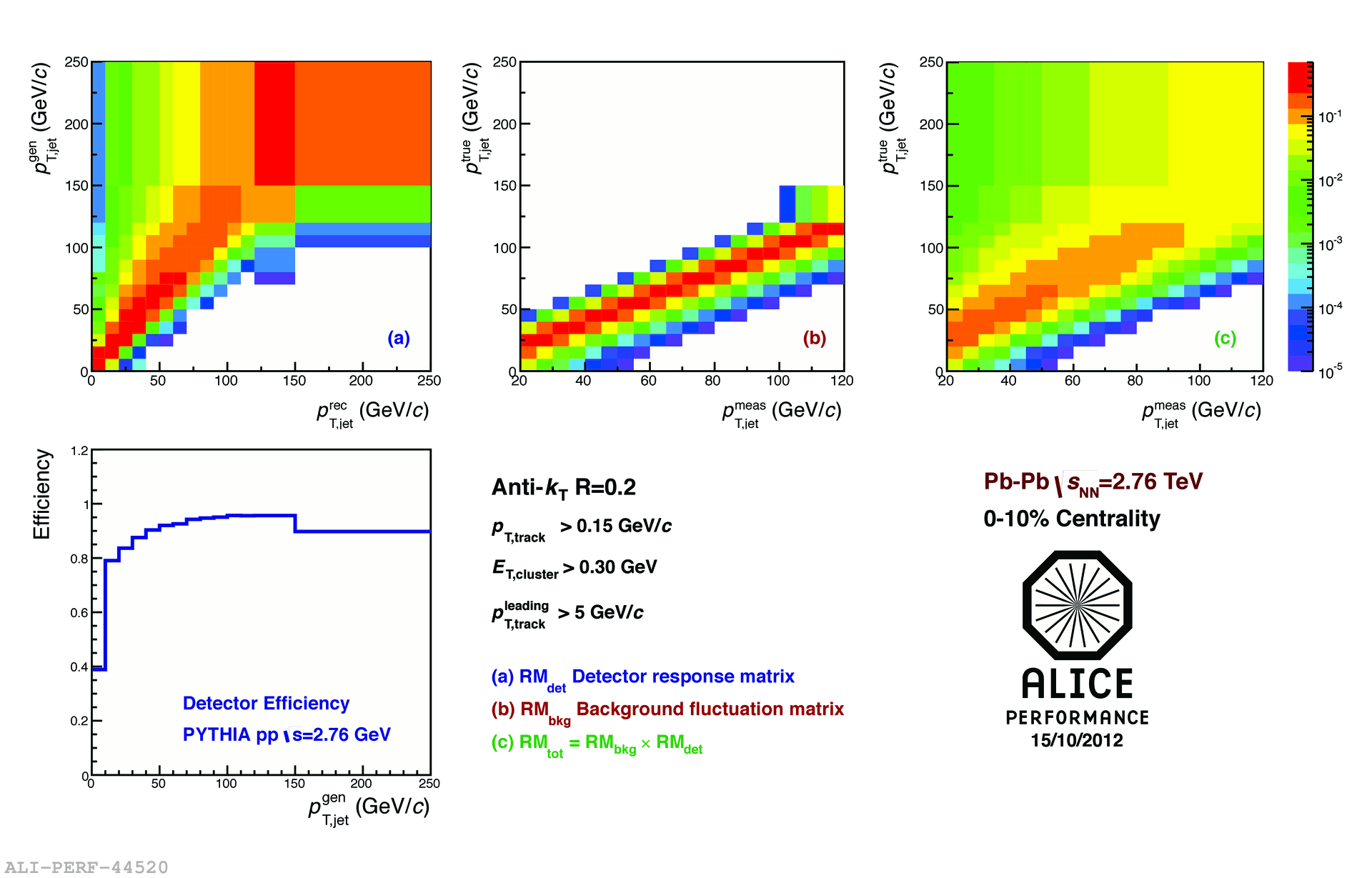 RMdet          X      RMbkg        =           RM
NOT A DETECTOR EFFECT!!
DETECTOR EFFECT
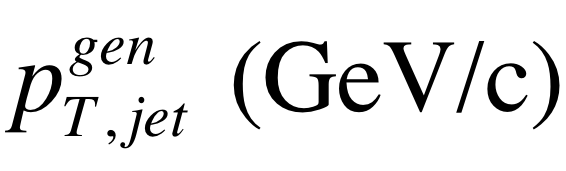 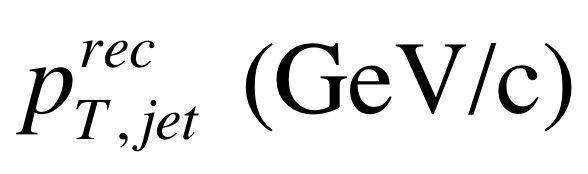 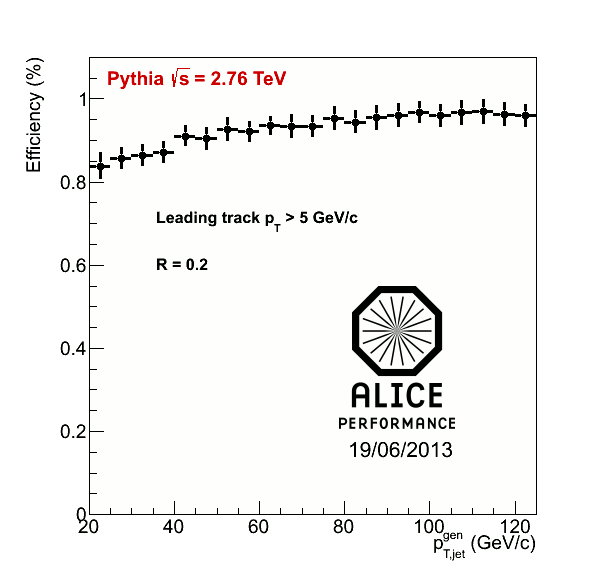 RMbkg and RMdet are approximately factorizable
[Speaker Notes: ----- Meeting Notes (6/24/13 16:47) -----
Put Large Labels on
b) change pT true -> pT rec so consistence
c) change gT true ->pT gen]
Snowmass Accord:  Forget the idea of a parton.  Apply the same algorithm to data and your model.  Then the measurement and the calculation are the same.
Rivet:  Apply the same algorithm to data and your model.  Then the measurement and the calculation are the same.
What is Rivet?
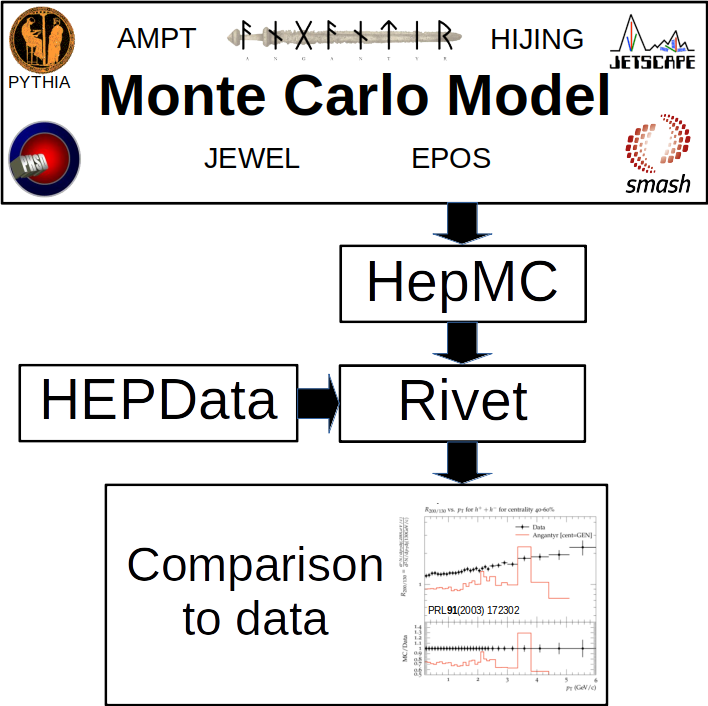 Why use Rivet?
Facilitates comparisons between Monte Carlos and data
It’s not that hard
It preserves analysis details
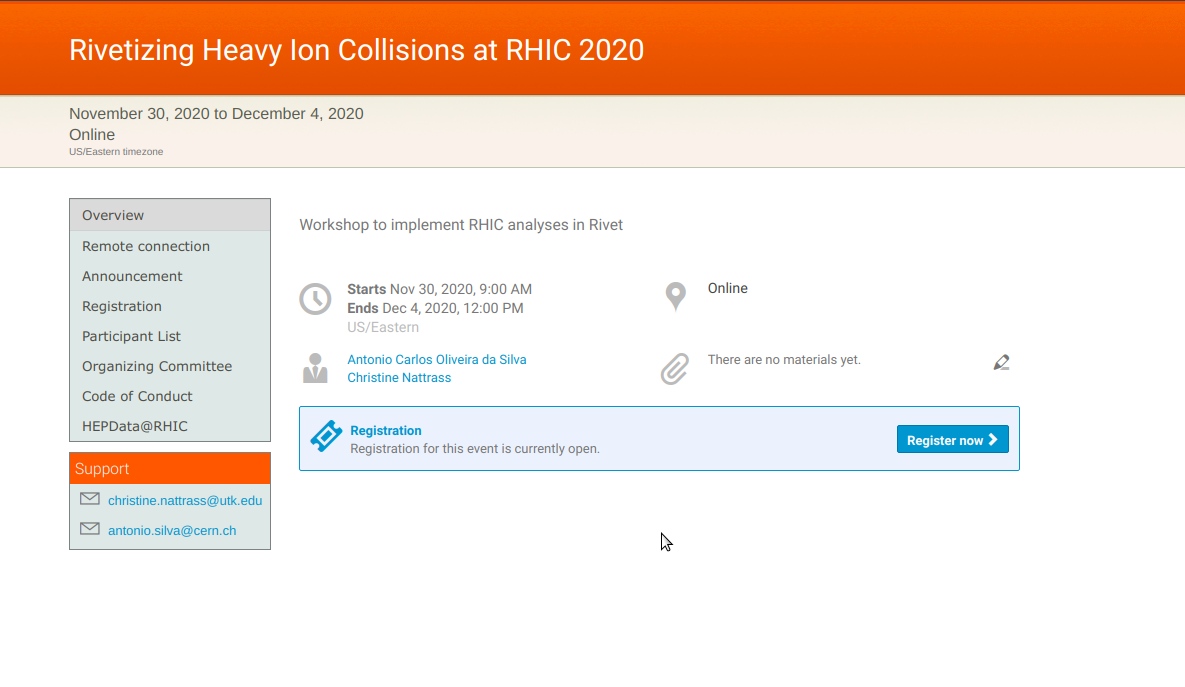 <footer>
Jets in ALICE: Response Matrix Construction
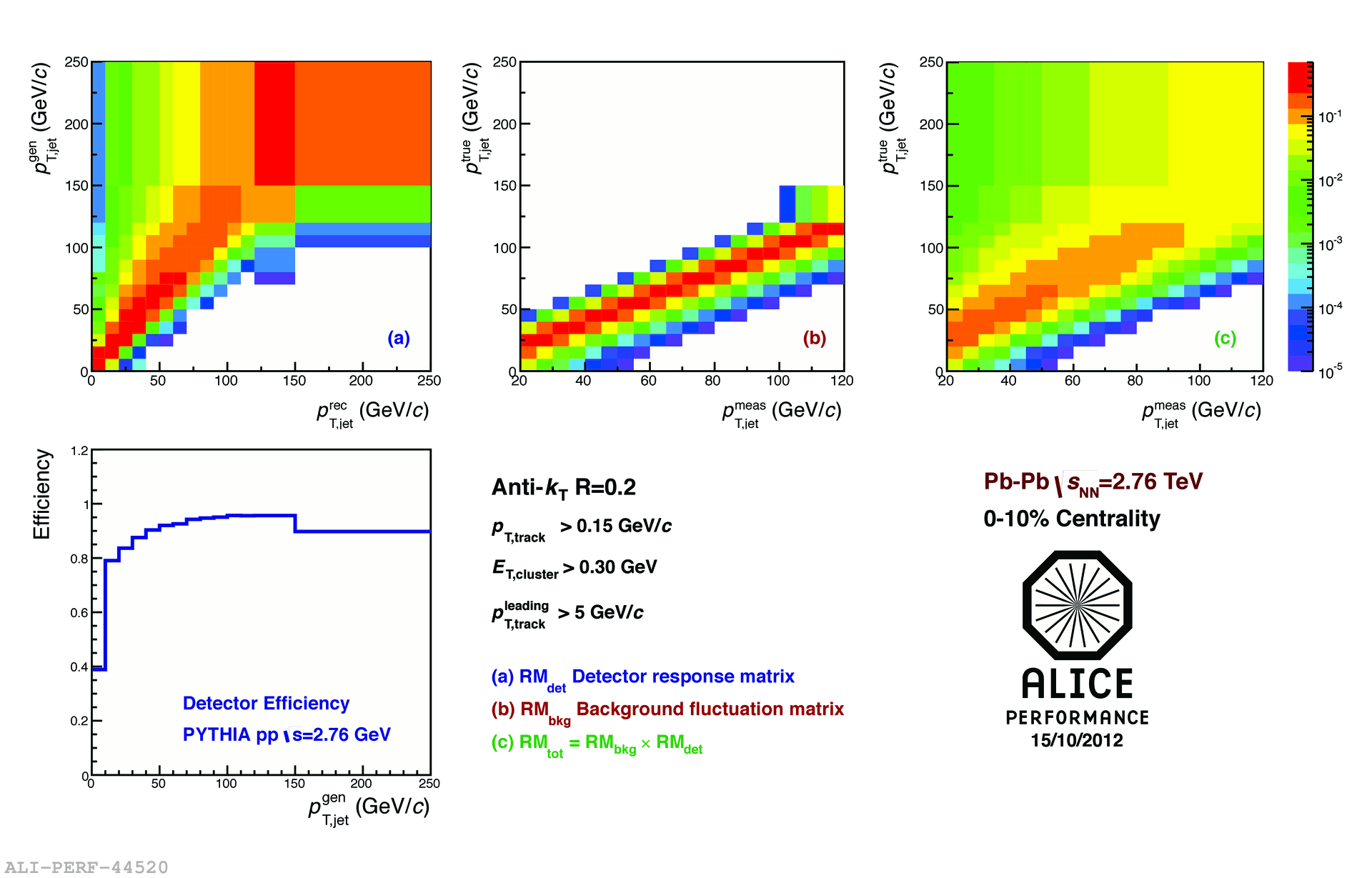 RMdet          X      RMbkg        =           RM
NOT A DETECTOR EFFECT!!
DETECTOR EFFECT
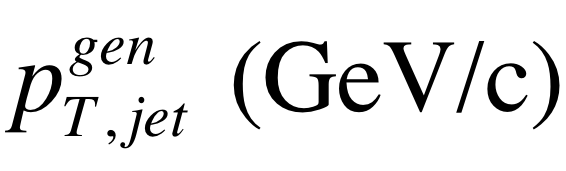 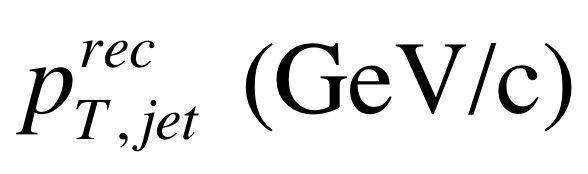 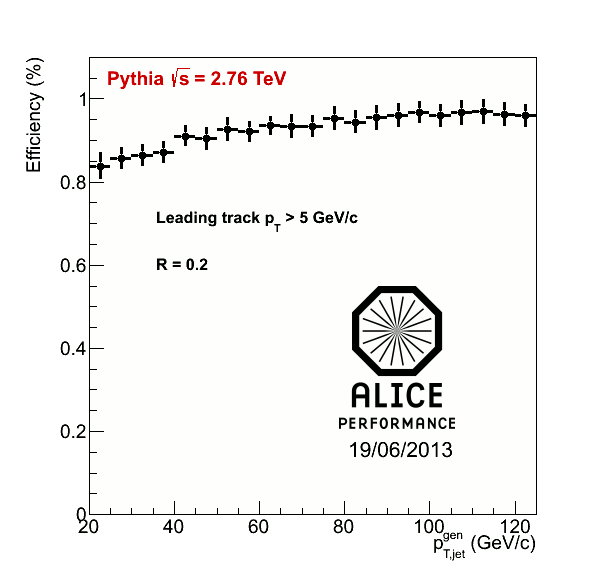 RMbkg and RMdet are approximately factorizable
[Speaker Notes: ----- Meeting Notes (6/24/13 16:47) -----
Put Large Labels on
b) change pT true -> pT rec so consistence
c) change gT true ->pT gen]
Analysis steps: Full Monte Carlo
Jet candidates
Jet finding algorithm
Background subtraction
Particles
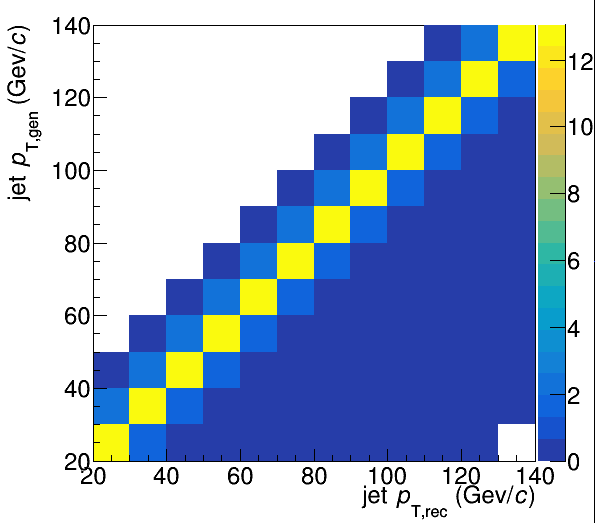 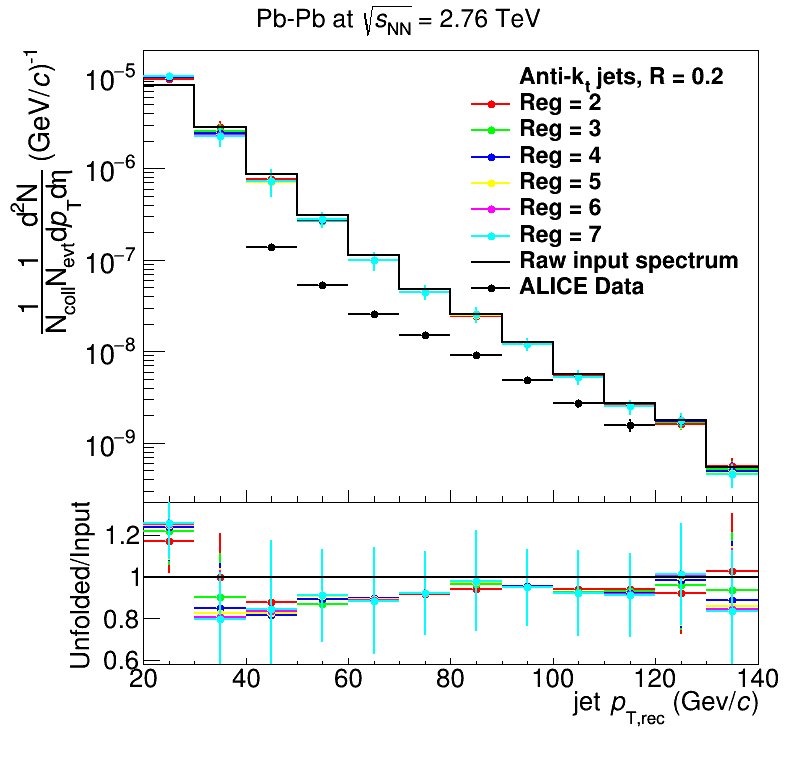 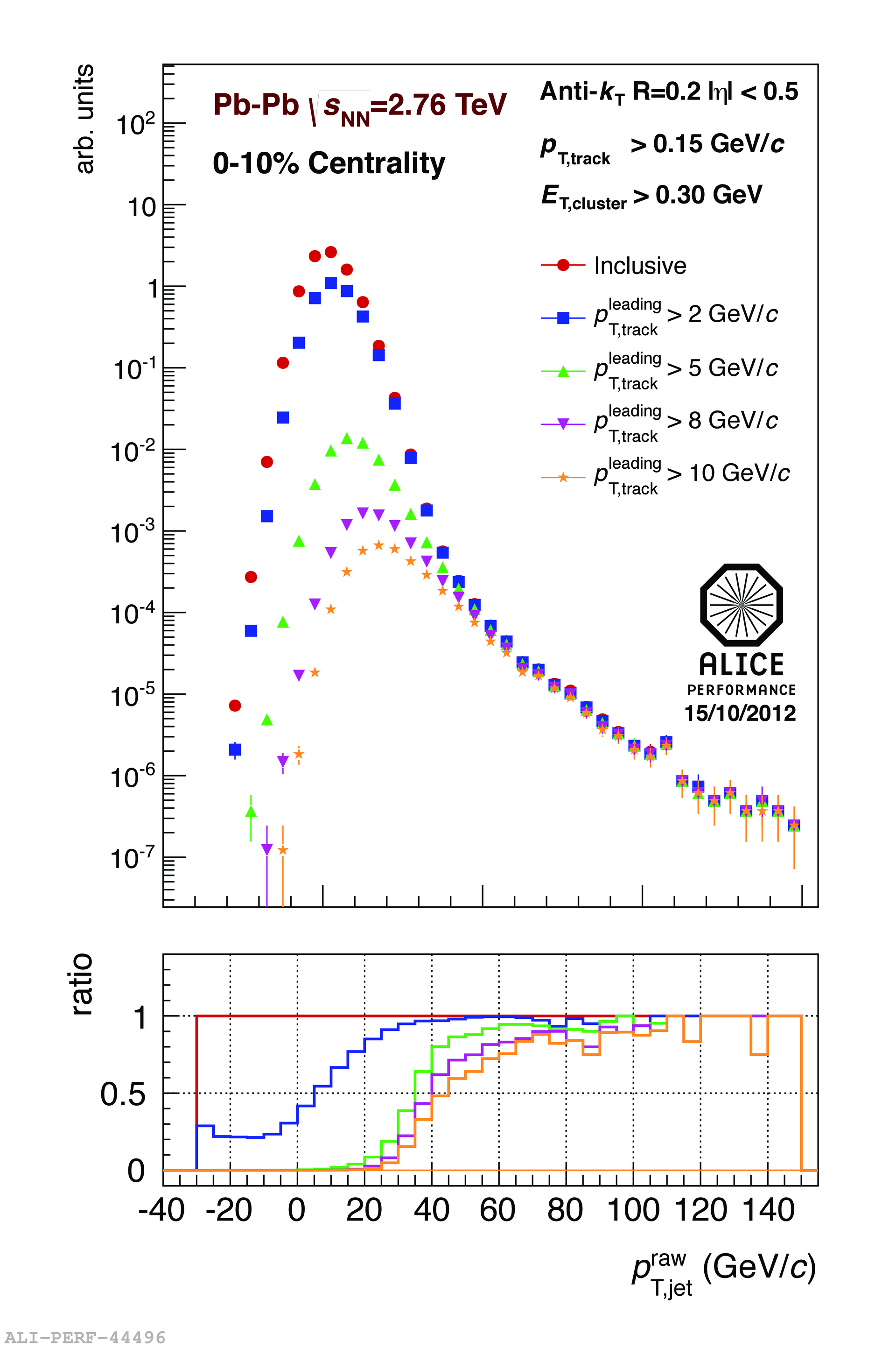 Unfolding – corrects for  background fluctuations
Jet spectrum smeared by energy resolution
Corrected spectra
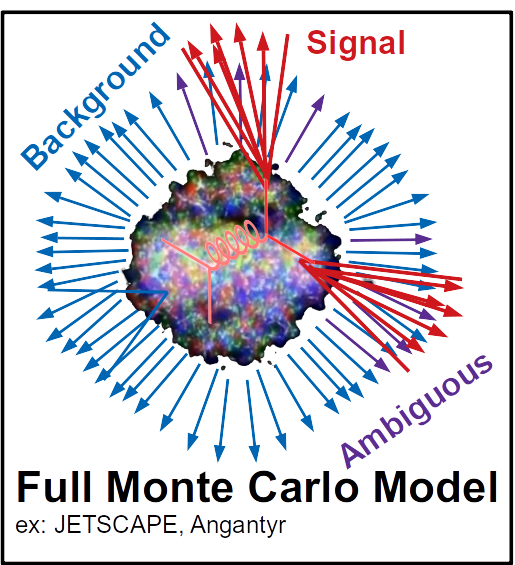 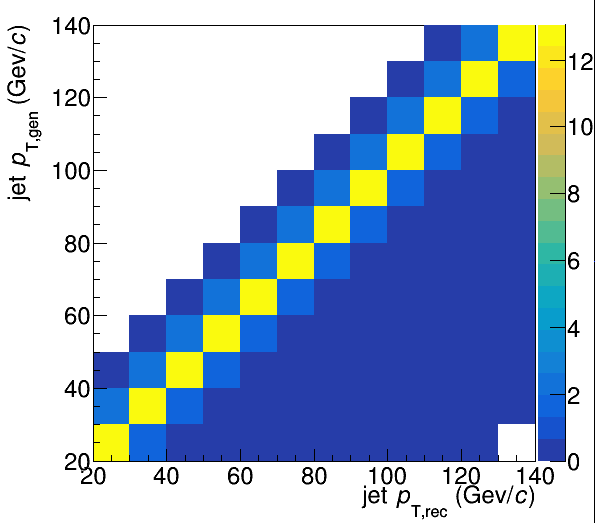 Comparison to data
HepMC
Rivet
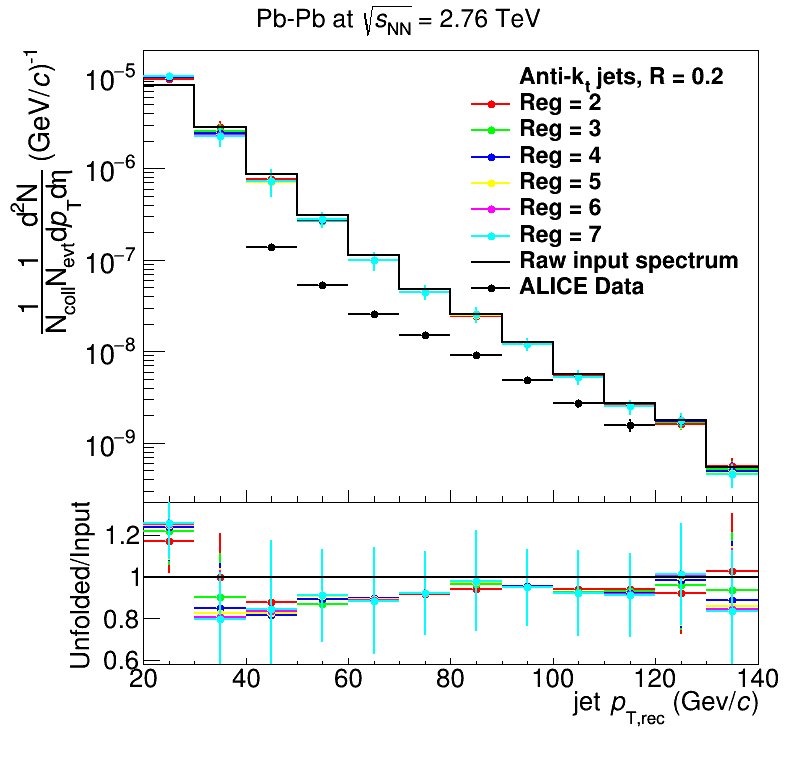 Unfold to correct for fluctuations
HEPData
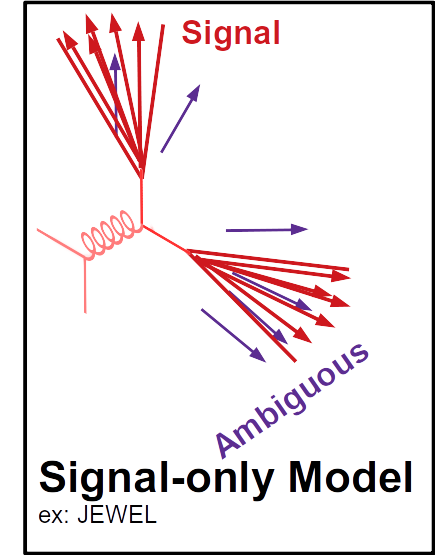 HepMC
Rivet
arXiv:2005.02320 [hep-ph]
Comparison to data
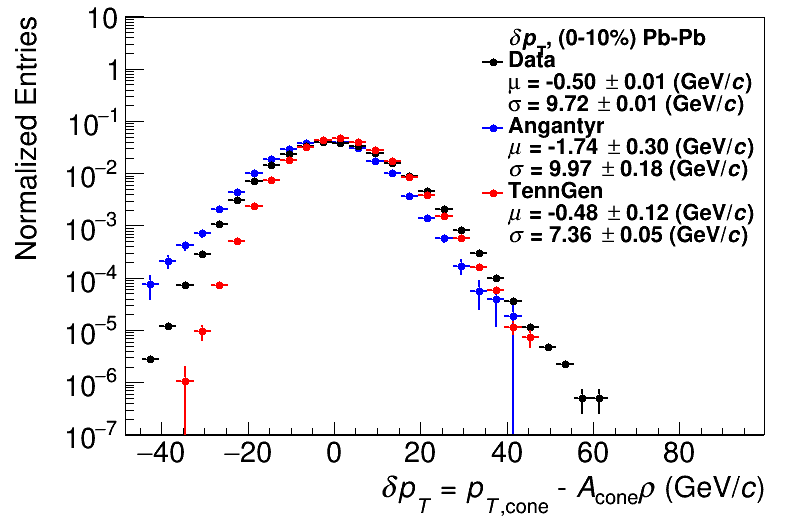 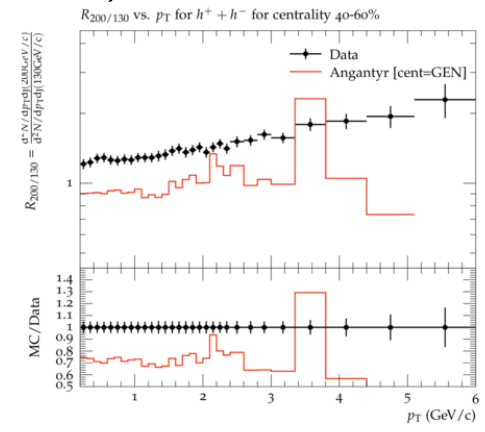 See poster by Nattrass et al
PRL91(2003) 172302
Unfold to correct for fluctuations
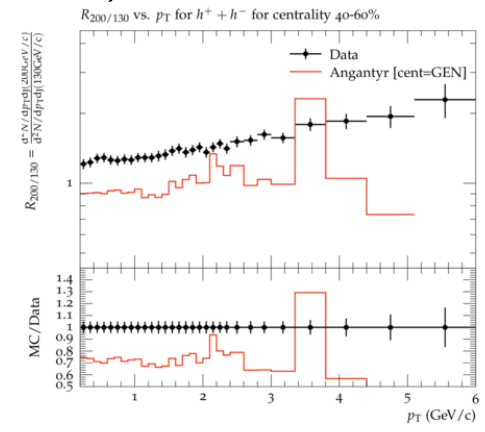 Comparison to data
PRL91(2003) 172302
Mini-summary
Experimental techniques can bias measurement in subtle ways
Background subtraction
Kinematic cuts
Choice of jet finder, R
Centrality determination
Technique for finding reaction plane
Unclear how these influence the measurement
Safest to do the same analysis on data and model
But unfolding is necessary in a full Monte Carlo model!
Summary
Jets are defined by a jet finder and its parameters
All jet measurements are somewhat sensitive to non-perturbative effects
Background for jets in heavy ion collisions dominated by random combinations of particles
Other effects ~5%
Not described well by theory
Measurements may have a biased selection of jets
Conservative approach: Treat models like data → Rivet!